Федеральное государственное бюджетное образовательное учреждение высшего образования "Красноярский государственный медицинский университет имени профессора В.Ф.Войно-Ясенецкого" Министерства здравоохранения Российской ФедерацииФармацевтический колледж
Клиническая фармакология средств для лечения сахарного диабета и патологии щитовидной железы
Специальность 34.02.01 – Сестринское дело






                                                                                             Красноярск  2020
 преподаватель 
Анисимова М.В.
1
План лекции:
1.Сахарный диабет: понятие, типы сахарного диабета. 
2.Клинико-фармакологическая характеристика инсулинов; синтетических антидиабетических средств:
-сульфонилмочевины 
-бигуанидов.
3. Оценка эффективности и безопасности лекарственных средств, применяемых для лечения сахарного диабета. 
4.Гормоны щитовидной железы.
5.Гипотиреоз: понятие, симптомы. 
6.Клинико-фармакологическая характеристика препаратов, применяемых для заместительной терапии при гипотиреозе 
7.Гипертиреоз: понятие. Симптомы.
8.Клинико-фармакологическая характеристика тиреостатиков. 
9.Оценка эффективности и безопасности лекарственных средств,
применяемых для лечения патологии щитовидной железы.
2
Заболевания, связанные с нарушением функции эндокринных желез, относятся к группе эндокринных. 
К железам внутренней секреции (эндокринным) относятся щитовидная железа, околощитовидные железы, гипофиз, половые железы. Железы внутренней секреции не имеют собственных выводных протоков и выделяют гормоны непосредственно в кровь. 
Поджелудочная железа это железа смешанной секреции. Поджелудочная железа осуществляет синтез и продукцию двух важных для функций организма гормонов инсулина и глюкагона, специфическими клетками - островками Лангерганса.
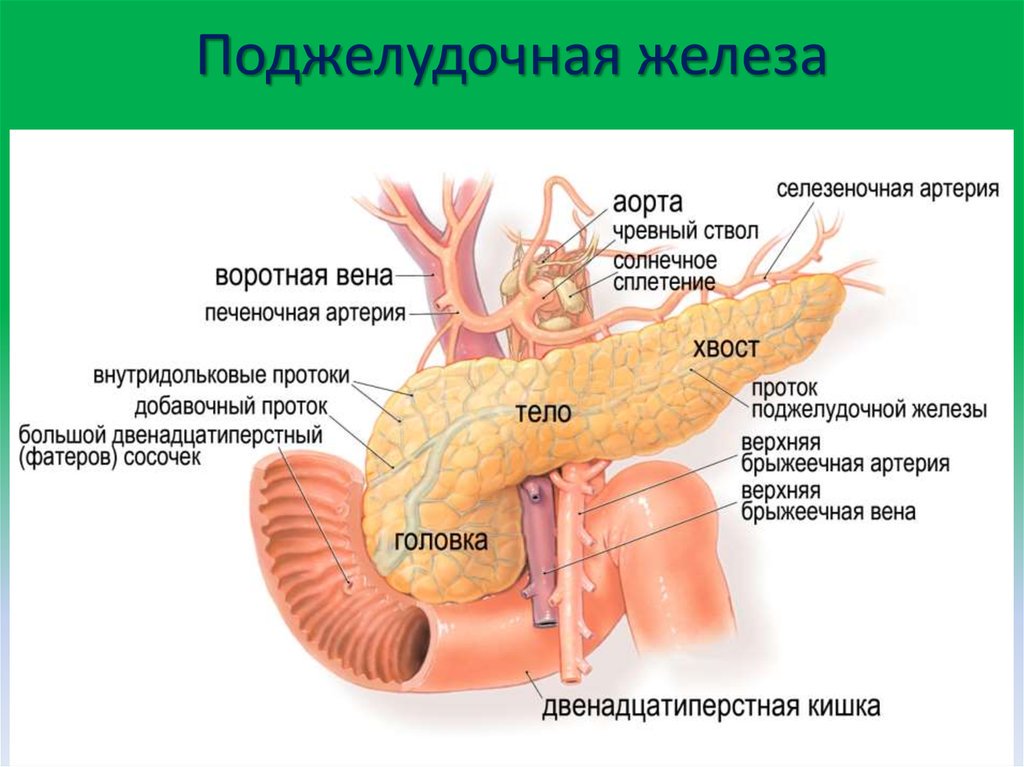 3
Таких клеток насчитывают до 1 млн. единиц, причем 80% этих клеток составляют бета-клетки, вырабатывающие  пептидный гормон инсулин. 
Остальные 20% клеток  делят на
альфа-клетки, синтезирующие антагонист инсулина глюкагон;
дельта-клетки, синтезирующие в небольшом количестве соматостатин, идентичный соматостатину гипоталамуса; 
F-клетки, синтезирующие панкреатический полипептид, роль которого до конца не изучена (предположительно он регулирует каким то образом пищеварение). 
Инсулин обладает выраженным гипогликемическим действием, а его антагонист глюкагон - прояв­ляет гипергликемические свойства.
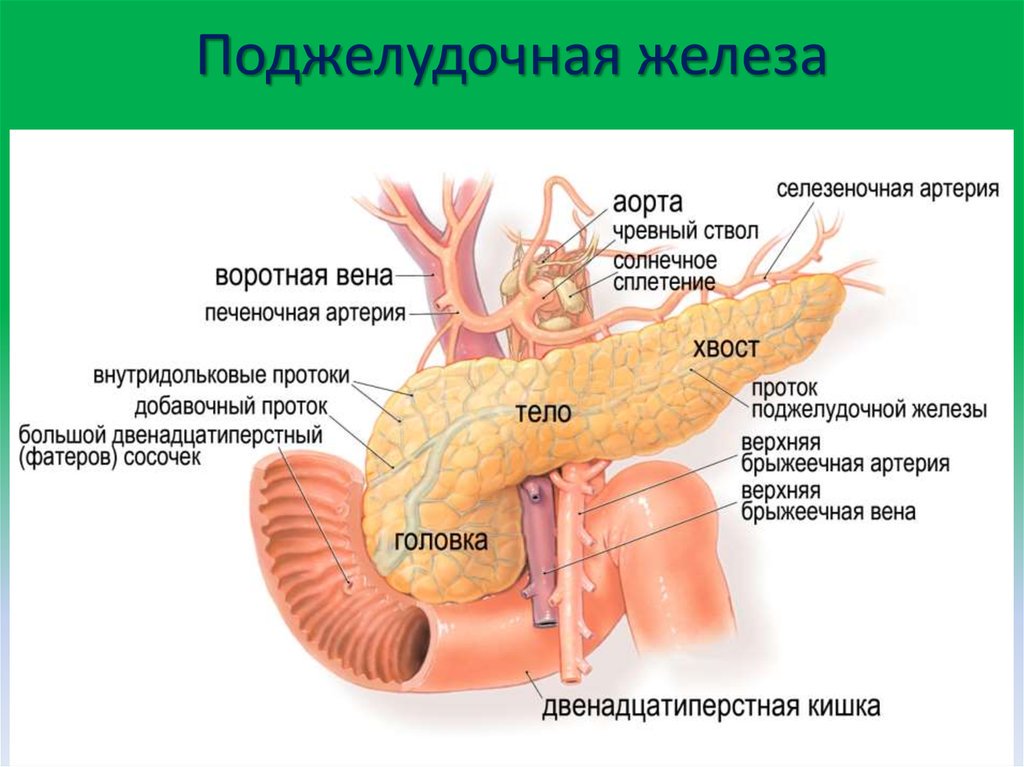 4
Инсулин 
активирует транспорт глюкозы через мембраны клеток, снижает выход глюкозы из клеток. 
оказывает влияние на белковый и жировой обмен: усиливает анаболические процессы в клетках: увеличивает синтез белков, нуклеиновых кислот, повышает использование глюкозы для синтеза свободных жирных кислот. 
Как антикатаболический гормон инсулин тормозит распад белка в организме. Недостаток или полное отсутствие выработки поджелудочной железой  инсулина называют сахарным диабетом.
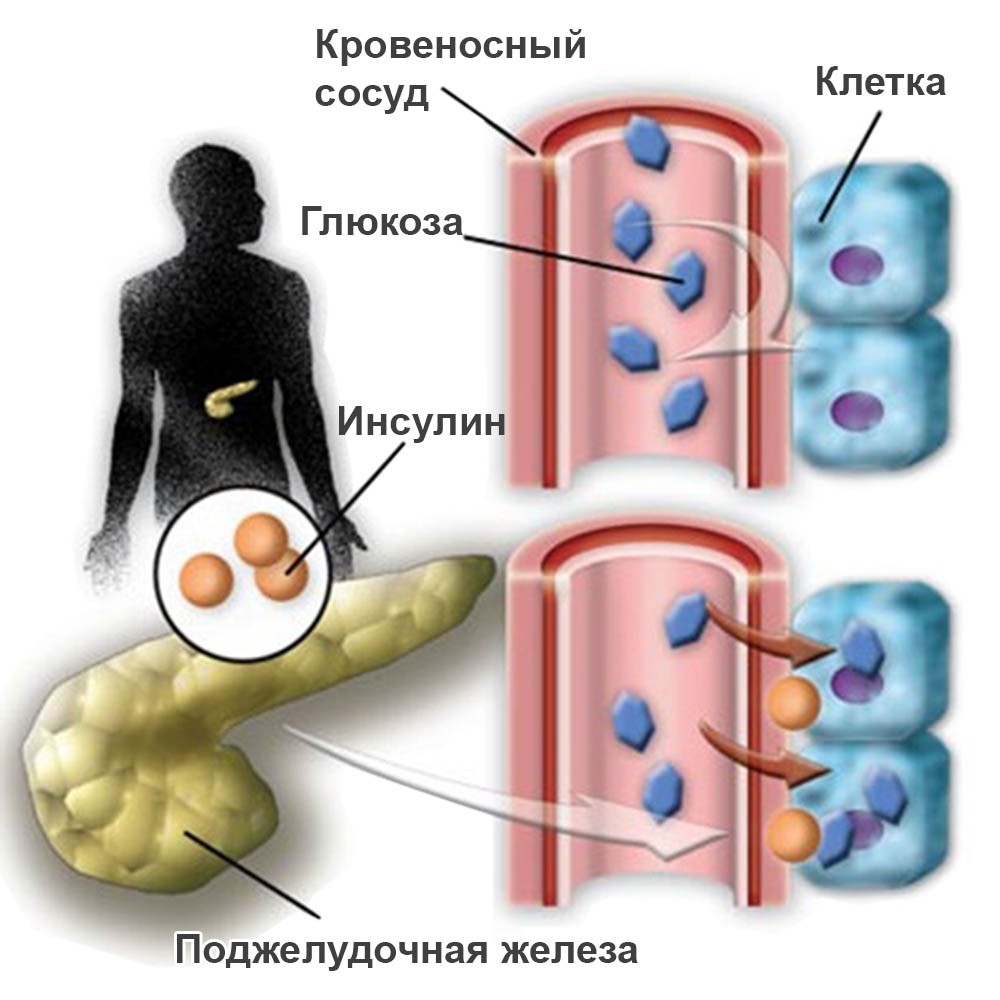 5
Сахарный диабет (СД) болеют в любом возрасте, как мужчины, так и женщины. 5% случаев СД возникает в возрасте до 10 лет и длится всю жизнь. 
К концу 20 века в мире насчитывалось 120млн. пациентов с СД. 
По прогнозам ВОЗ в начале 21 века увеличится до 160 млн.
Длительно протекающий СД приводит к осложнению со стороны глаз, почек, сердца, ног. СД является ведущей причиной развития слепоты, в 25% случаев  причиной терминальной почечной недостаточности. 
У лиц с СД в 2 раза чаще развиваются болезни сердца.
Патология ПЖ является региоальной проблемой.
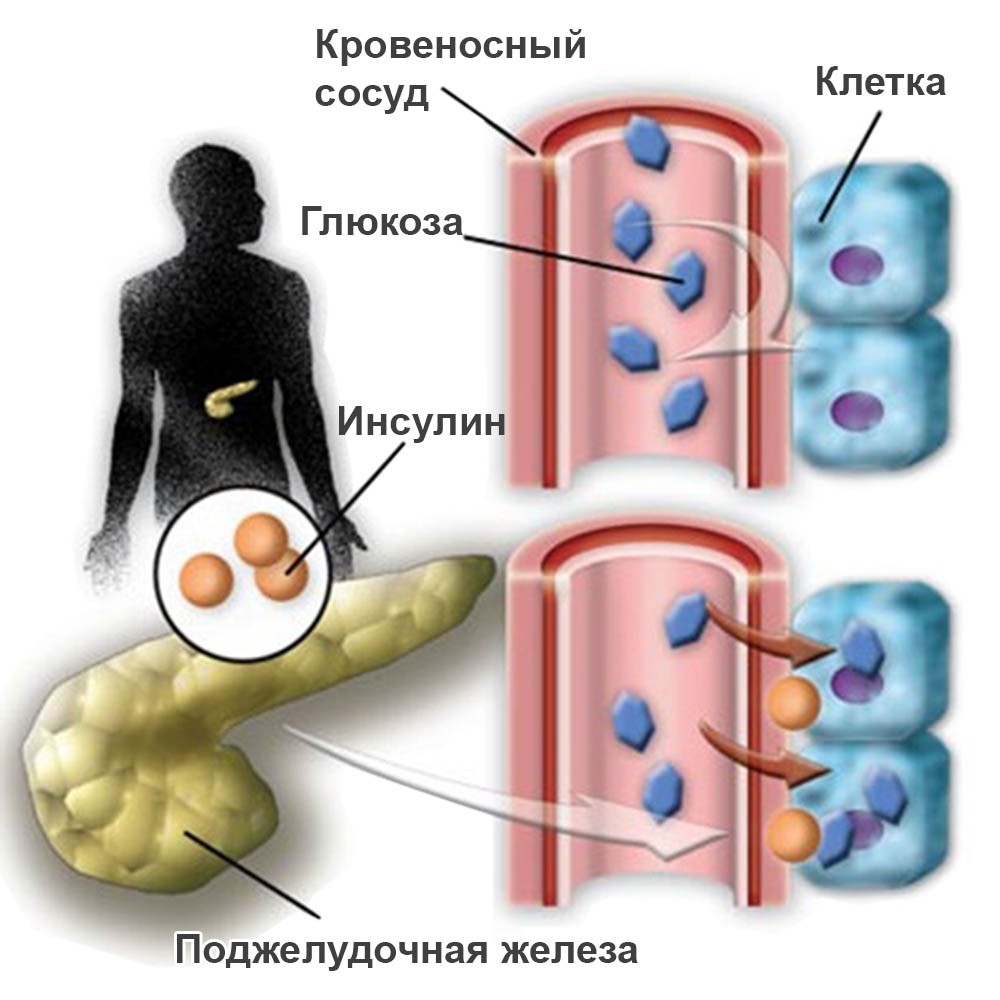 6
Сахарный диабет - заболевание, характеризующееся синдромом гипергликемии, являющейся следствием нарушения продукции инсулина, что приводит к нарушению всех видов обмена веществ, прежде всего углеводного, поражению сосудов (ангиопатии), нервной системы (нейропатии), а также других органов и систем. 
Выделяют 2 его типа:
СД 1 типа - инсулинзависимый сахарный диабет;
СД 2 типа - инсулиннезависимый сахарный диабет.
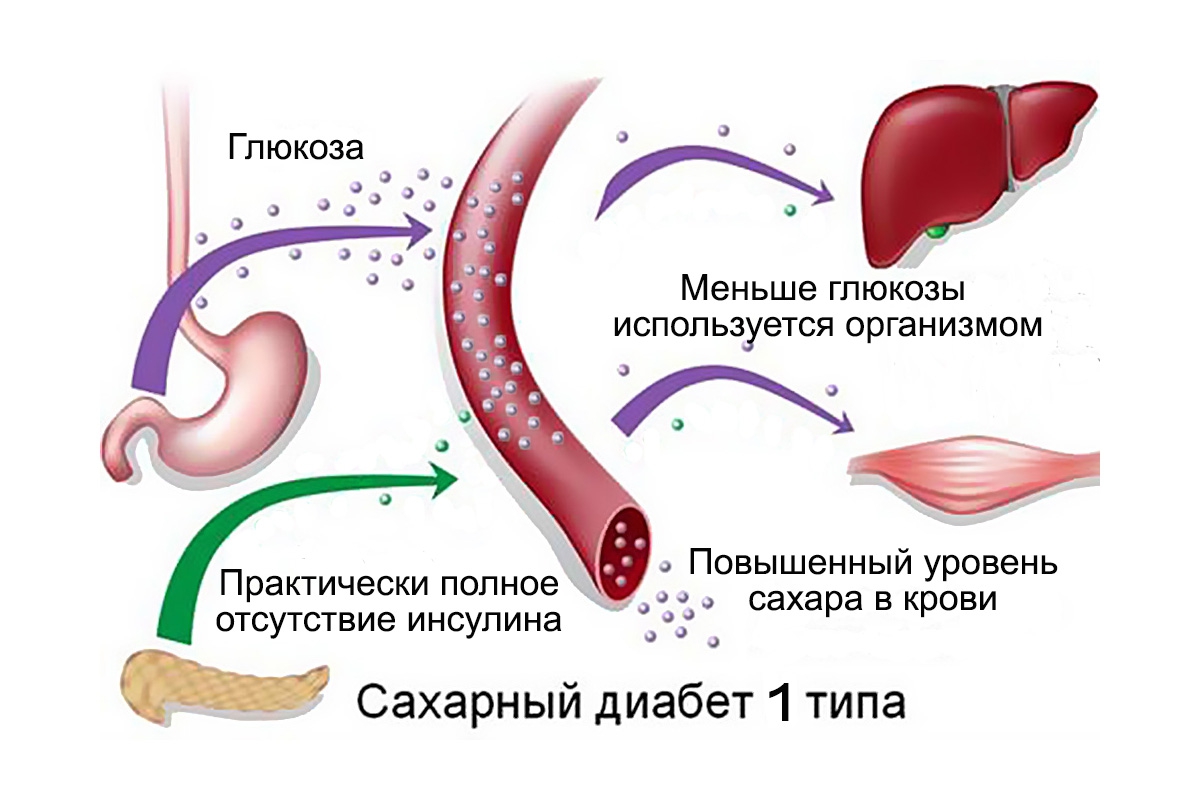 7
Виды СД: 
1.ИЗСД или СД I типа - в основе лежит деструкция В - клеток островков Лангерганса и развитие абсолютной инсулиновой недостаточности. Клинически явный диабет развивается, когда происходит деструкция и гибель 85-90% В - клеток.  Развивается преимущественно у лиц молодого возраста, паценты сдиагнозом, установленным до 35 лет, составляют 50 %.
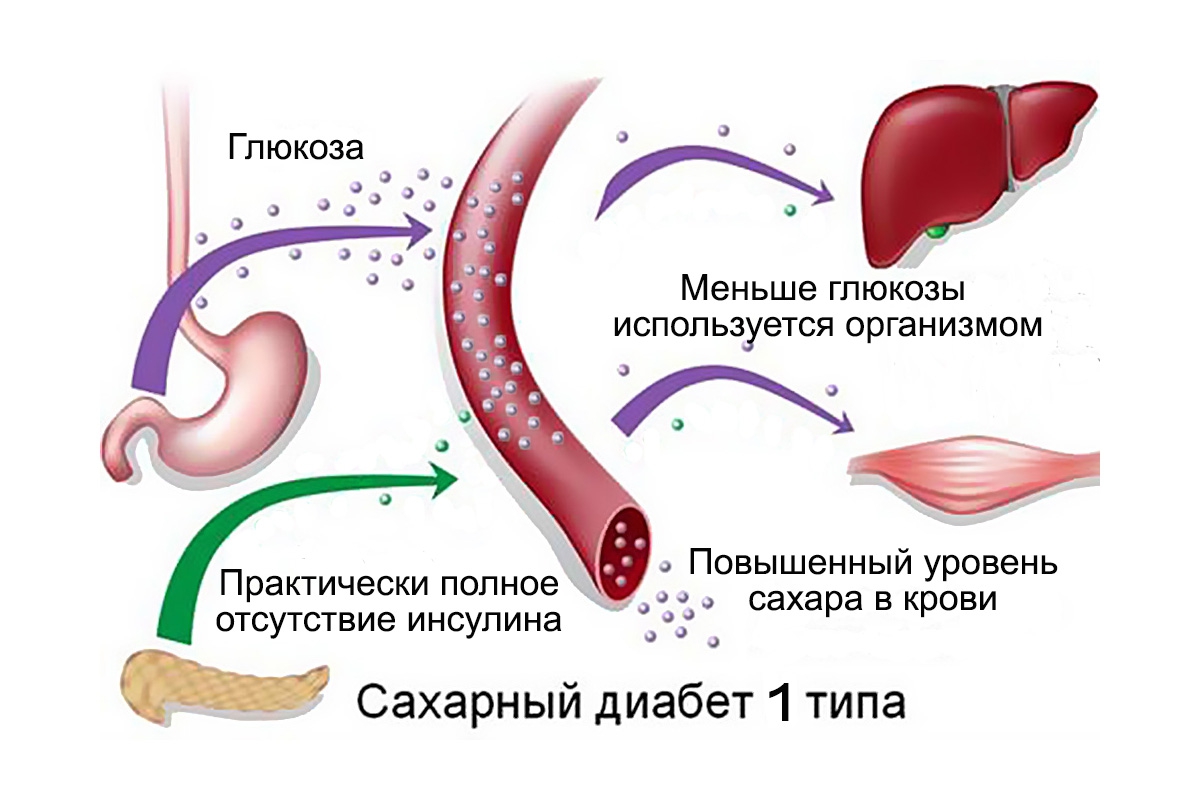 8
2. ИНСД или СД II типа - основная причина относительная  инсулиновая недостаточность. Инсулиннезависимый сахарный диабет возникает в результате гибели части бета-клеток островков Лангерганса поджелудочной железы и снижении выработки инсулина, а также при потере чувствительности рецепторов клеток организма к инсулину. Чаще возникает в среднем и пожилом возрасте (от 40 лет), на фоне ожирения.
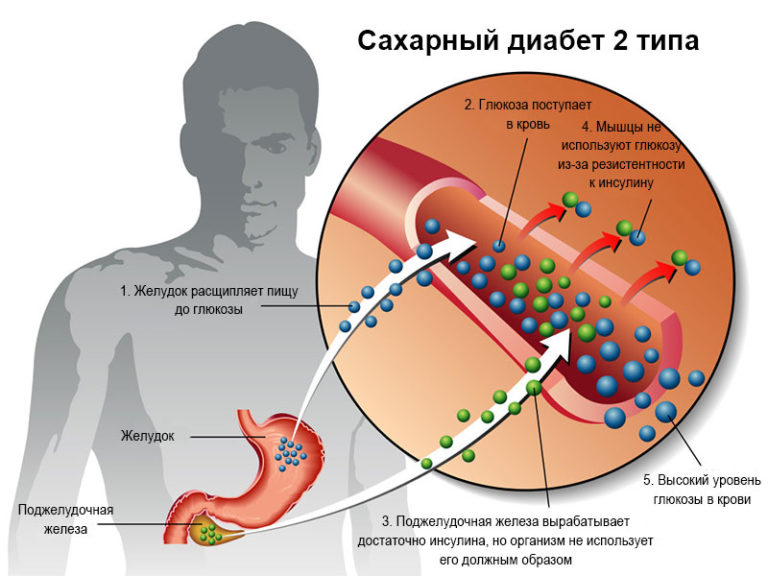 9
В основе ИНСД лежат 3 механизма: 
• в поджелудочной железе - нарушается секреция инсулина; 
• периферических тканях - мышцы становятся резистентными к инсулину, что приводит к нарушению транспорта и метаболизма глюкозы; 
• в печени – повышается продукция глюкозы.  
Все эти моменты приводят к развитию гипергликемии.
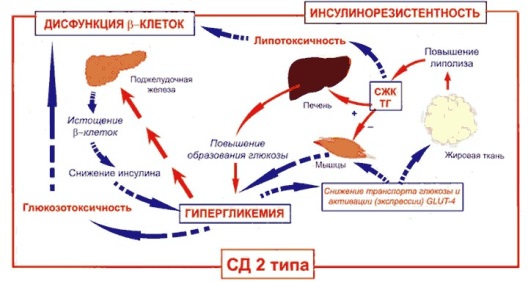 10
Причины гибели бета-клеток поджелудочной железы точно не выяснены, но основными считаются:
-вирусные инфекции;
-ожирение;
-острый панкреатит
-удаление или рак поджелудочной железы;
-диабет беременных;
-наследственность;
-передозировка витамина С;
-аутоиммунные патологии (появление  иммунных антител и клеток-киллеров к бета-клеткам);
-токсические поражения поджелудочной железы.
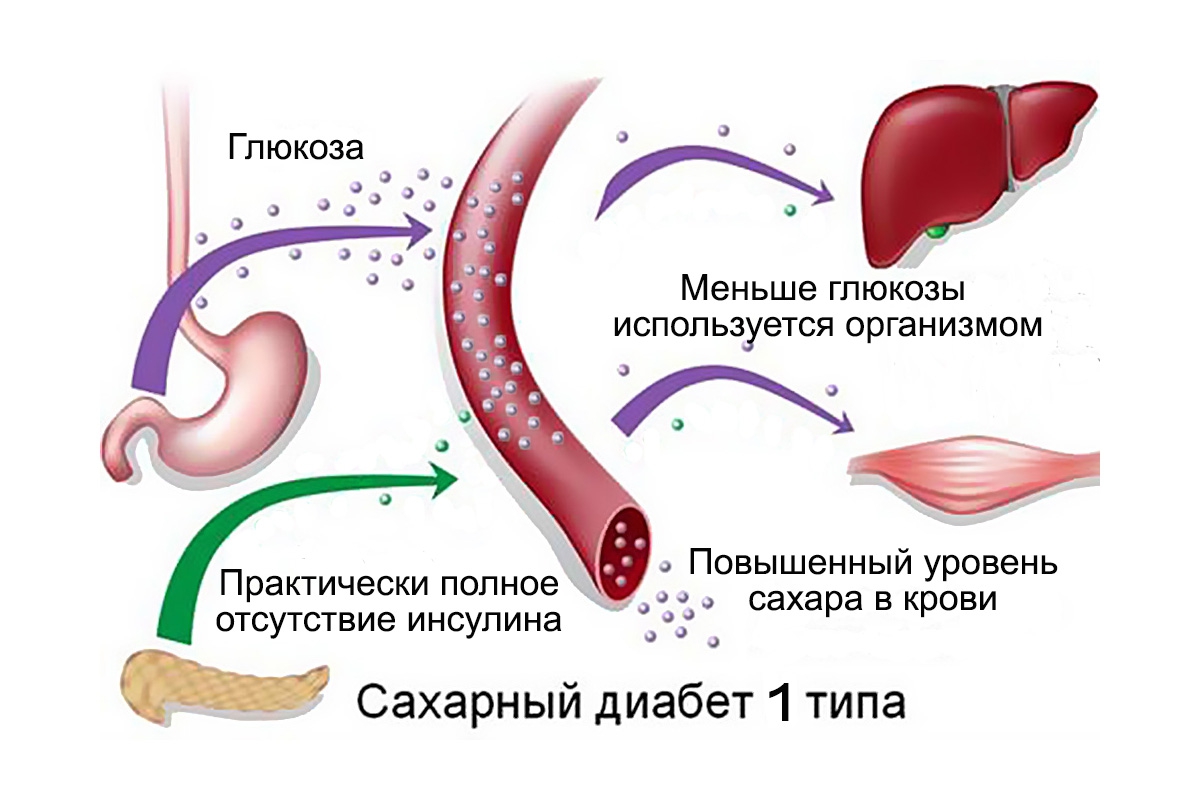 11
Клиника СД: 
- выраженная общая и мышечная слабость
 (в связи с дефицитом образования энергии, гликогена, белка в мышцах), 
жажда (больные выпивают 3-5 л. жидкости в сутки), 
- сухость во рту, 
- полиурия, 
похудание при ИЗСД и ожирение при ИНСД, 
-полибулия, 
-кожный зуд (в области гениталий у женщин). 
Другие жалобы обусловлены поражением внутренних органов, сосудистой и нервной систем.
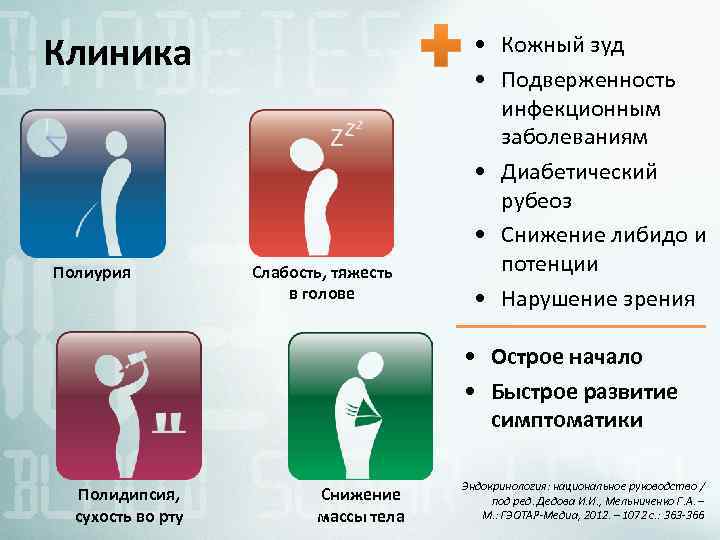 12
Клиническая фармакология инсулинов. 
Препараты инсулина (ИН):
 1 поколение – препараты животного происхождения (из поджелудочных желез свиней и крупного рогатого скота в произвольных соотношениях) содержат различные примеси до 20% (инсулин простой, суинсулин). 
2 поколение (монопиковые МП) - содержание примесей составляет до 5 % (моноинсулин). 
3 поколение - препараты полностью очищенные от примесей (монокомпонентные МК) актрапид МК. 
4 поколение – инсулин человека полученный генноинженрным способом: хумулин Р.
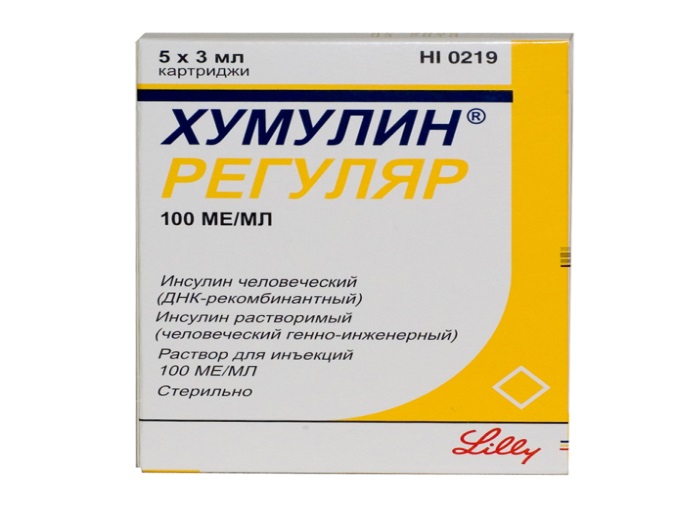 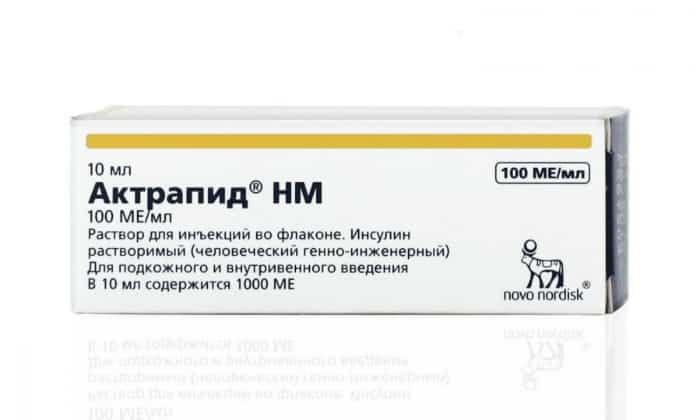 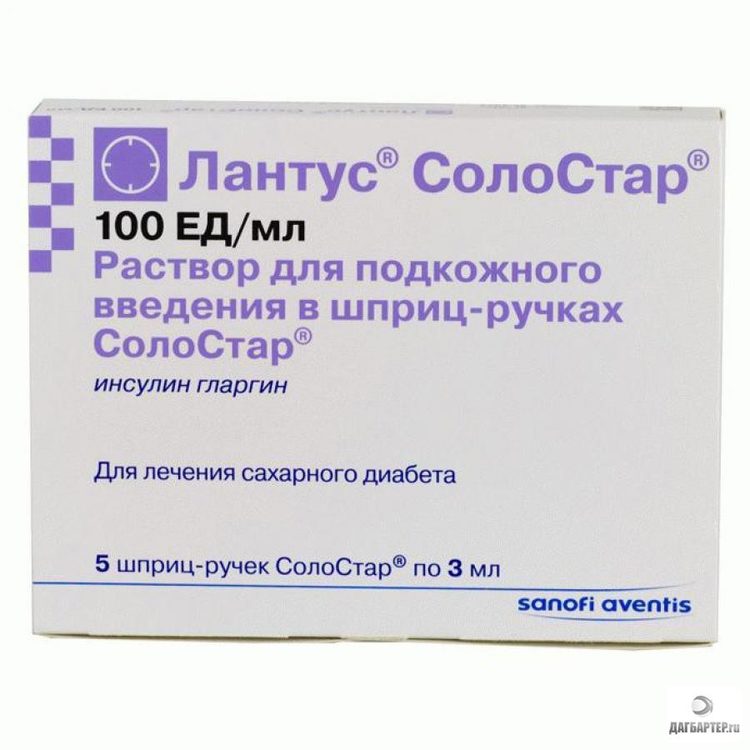 13
ИН по длительности действия:
 Ультракорокого действия: 
инсулин лизпро (хумалог), 
инсулин аспарт. 
Начало действия через 15 мин.,
максимальный эффект чtрез 0,5 –2ч., 
длительность действия 3-4 часа. 
Короткого действия: 
актрапид МК, 
хумулин регуляр.
Начало действия через 30 мин., 
максимальный эффект – через 1- 3 ч., 
длительность действия 6-8 часов.
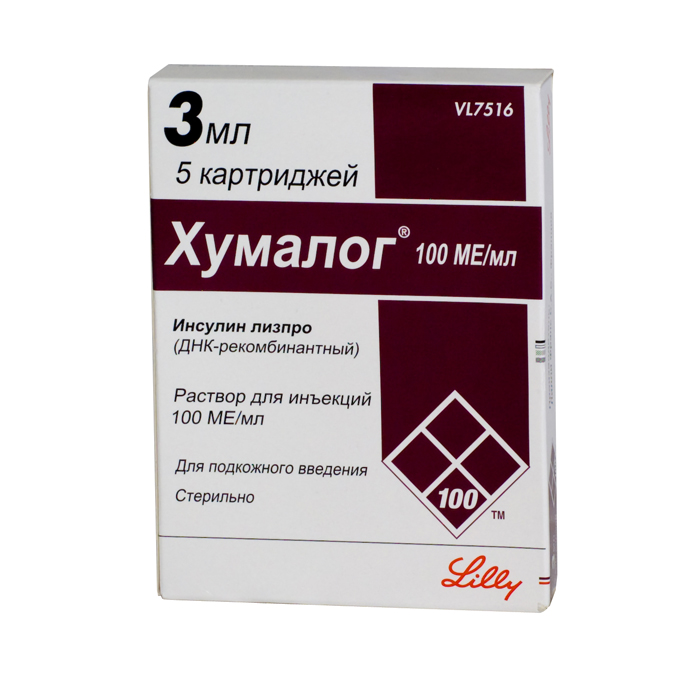 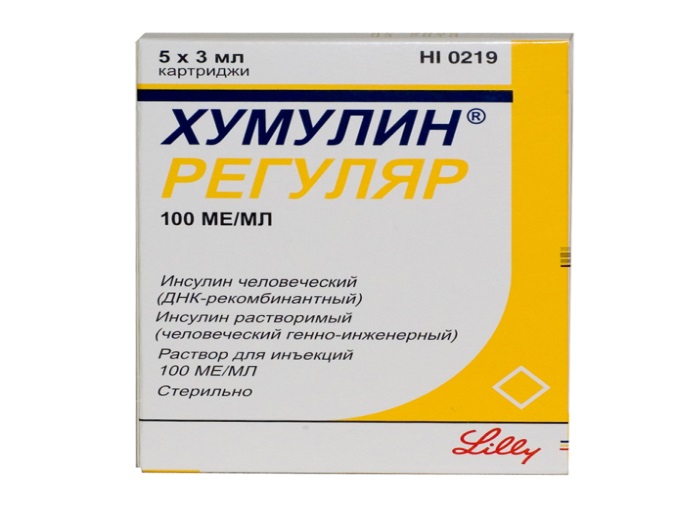 14
Средней продолжительности
действия: 
протофан
лантус, 
монотард НМ. 
Начало действия через 30- 90 минут.
Максимальный эффект – через 4-8 часов.
Длительность действия –10 –16 (20) часов.
Длительного действия: 
инсулин гларгин (лантус), 
ультратард, 
ультраленте, 
хумулин ультраленте. 
Начало действия – через 3-4 часа.
Максимальный эффект через 8-18 часов.
Длительность действия –24-28 часов.
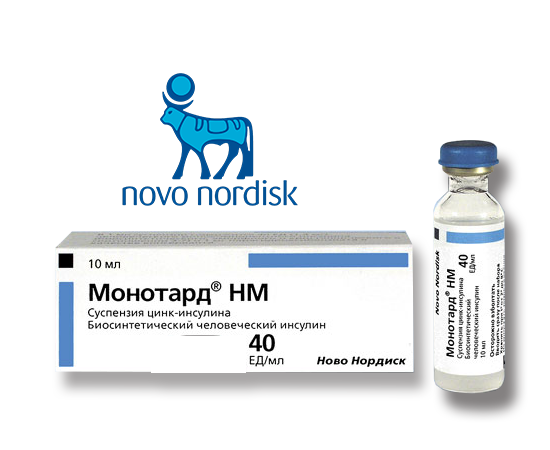 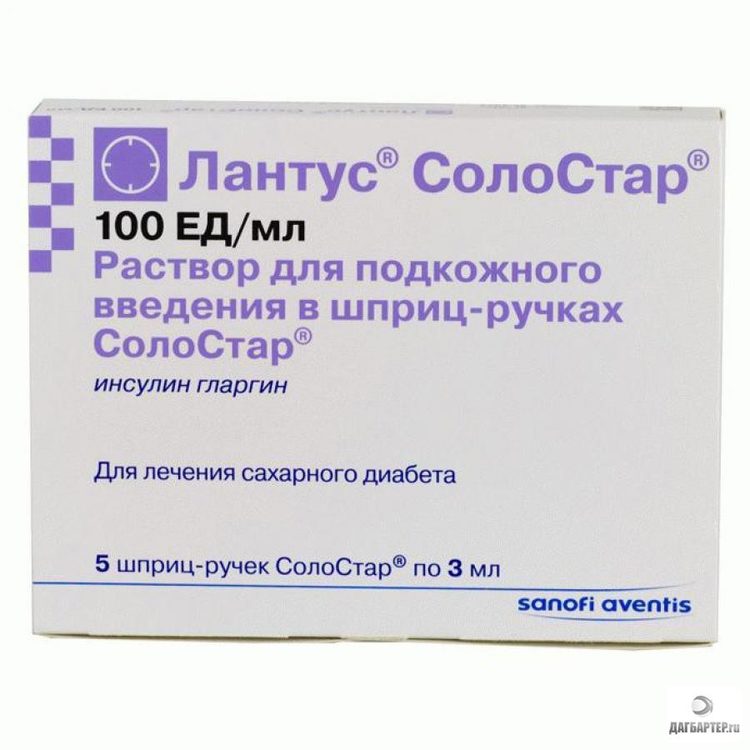 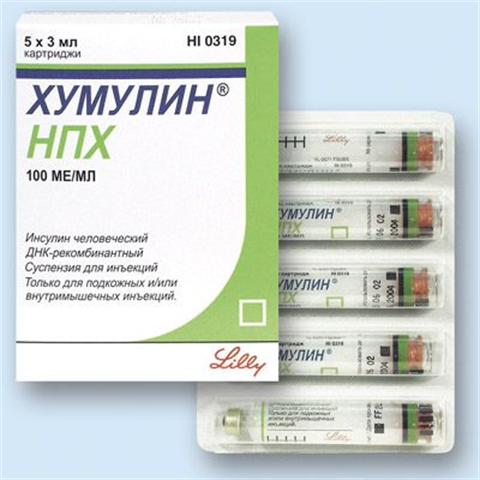 15
Действие инсулина на общий обмен : 
На углеводный обмен:
ускоряет транспорт глюкозы в клетки; 
избыток поглощенной глюкозы откладывается в резерв
в форме гликогена (в мышцах), 
в печени уменьшается синтез глюкозы. 
В результате уровень глюкозы в крови быстро
снижается, она исчезает из мочи. 
На жировой обмен:
в результате поступления глюкозы в жировую ткань происходит связывание жирных кислот в триглицериды и они откладываются в запас в форме жира. 
В крови снижается концентрация свободных жирных кислот, а в печени тормозится образование из них кетоновых тел, в результате устраняется токсическое действие кетонов на нервную систему. 
Вследствие усиления синтеза и отложения жиров (липогенез) возрастает масса тела у больных СД.
16
На белковый обмен:
увеличивается синтез заменимых аминокислот, 
в печени задерживается новообразование глюкозы из аминокислот и образующегося при этом шлака – мочевины. 
Ускоряются процессы регенерации, нарушенные при СД (трофические язвы и пр.), 
повышается иммунитет, 
восстанавливается рост детей, больных СД. 
Основная часть ИН метаболизируется в печени, в почках, поджелудочной железе, в плаценте.  
Т ½  ИН из крови составляет 3-5 минут.
17
Показания к назначению ИН: 
ИЗСД, 
прекоматозные состояния и комы, 
ювенильный СД, 
ИНСД при резистентности к пероральным гипогликемическим препаратам или при наличии противопоказаний к их приему, 
диабетическая кома, 
СД и беременность и лактация, 
сопутсвующие тяжелые заболевания, 
оперативные вмешательства, Сопровождающиеся гипергликемией. 
Инсулины короткого действия в небольших дозах (4—8 ЕД) используют в качестве анаболического средства при общем истощении (кахексии), фурункулезе, тиреотоксикозе, заболеваниях желудка (атония, гастроптоз), хронических гепатитах, начальных формах цирроза печени.
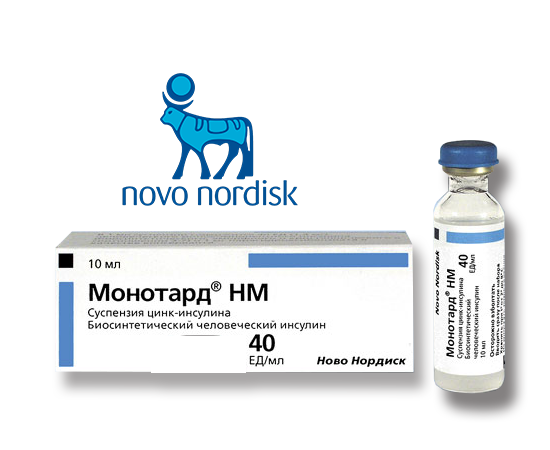 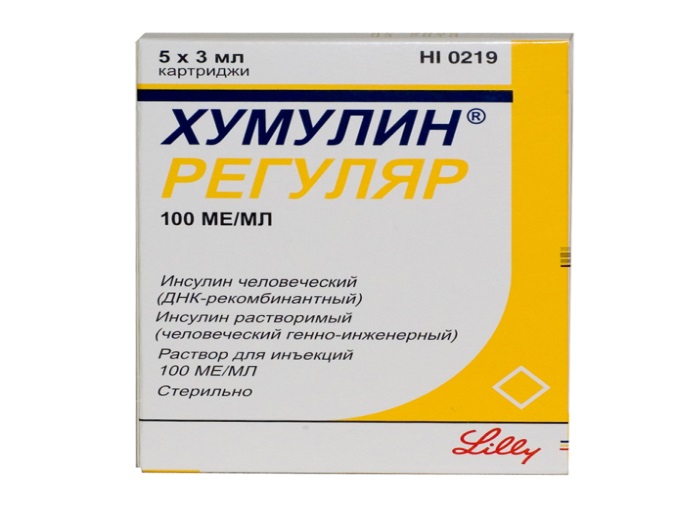 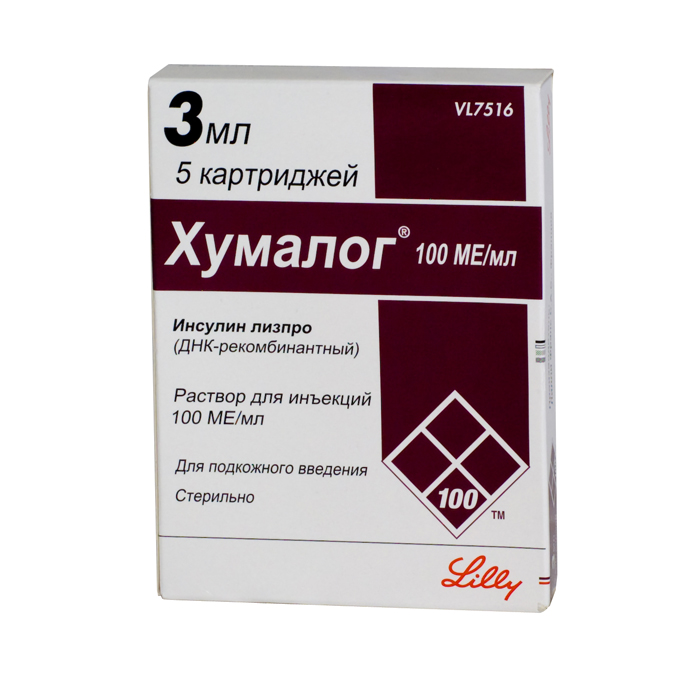 18
Способы дозирования инсулина:
Препараты ИН выпускаются во флаконах с содержанием ИН по 40 ЕД и 100 ЕД в 1 мл. 
Для его введения используют Шприцы с маркировкой 40 ЕД и 100 ЕД. в 1 мл. 
При отпуске препаратов во флаконе, шприцы выдаем с той же дозировкой, что и флакон. 
Также инсулин вводят с помощью многоразовой– шприц- ручки, для чего используют растворы инсулина в картриджах (пенфиллах), которые запрвляют в шприц-ручку:
актрапид НМ пенфилл, хумалог 100
хумулин Регуляр
новоРапид Пенфилл и др.
А также выпускаются растворы инсулина для инъекций в одноразовых шприц-ручках:
хумулин Регуляр КвикПен
левемир ФлексПен 
ИН короткого действия при СД 1 типа вводят п/к (за 30 мин до приёма пищи) и в/в при кетоацидозе. 
ИН пролонгированного действия вводят только п/к.
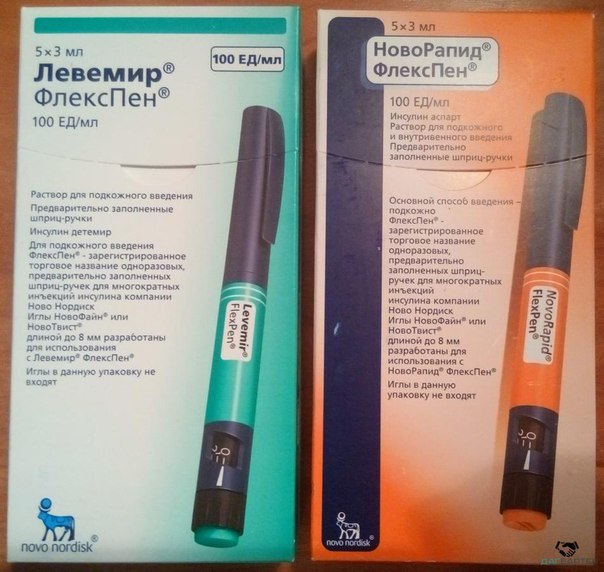 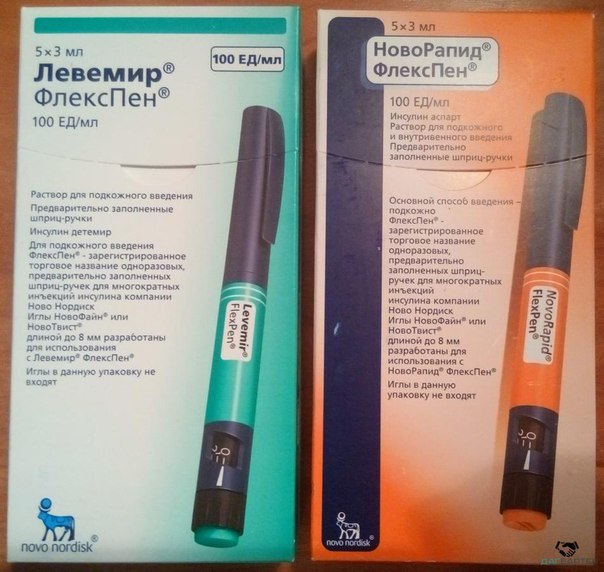 19
Коррекцию доз инсулина в течение суток производят под контролем глюкозурического и гликемического профиля. 
Глюкозурический профиль отражает содержание глюкозы в порциях мочи: с 8-14 часов, с 14-19 часов, с 19-8 часов утра. 
Гликемический профиль отражает содержание глюкозы в крови каждые 2-3 часа и позволяет сделать вывод об эффективности инсулинотерапии. 
Места введения ИН: 
плечо, бедро, живот. 
Во избежании развития липодистрофии необходимо менять места инъекций.
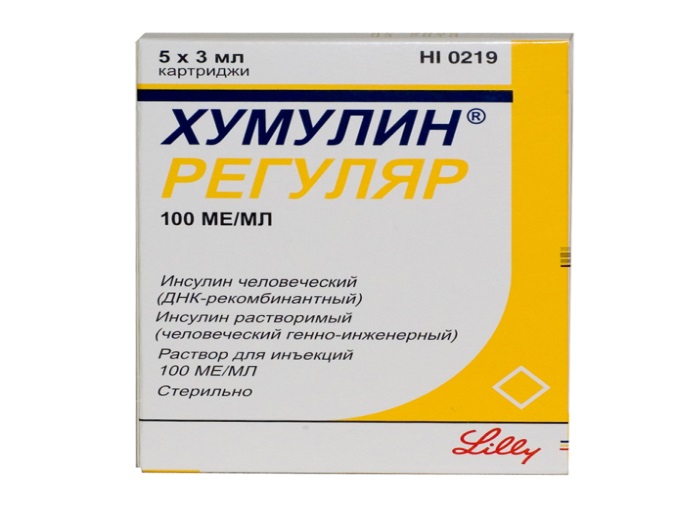 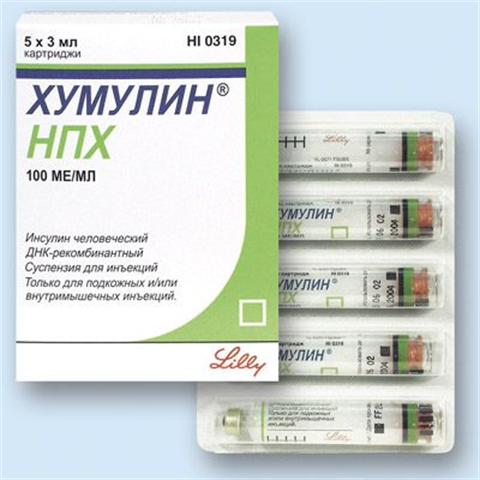 20
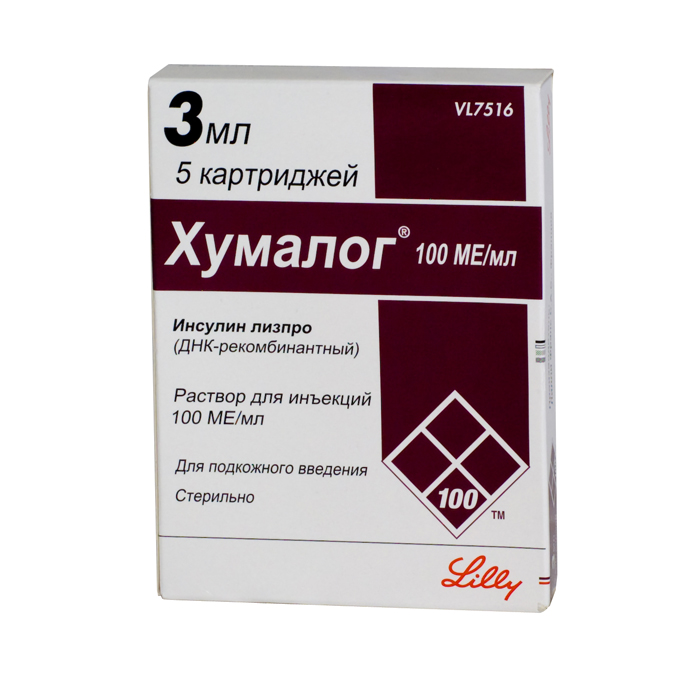 Побочные эффекты:  
• Аллергическая реакция (вплоть до анафилактического шока). 
Профилактика-использование высокоочищенных инсулинов. 
• Липодистрофия в местах частых иньекций ИН. Профилактика – не производить п /к иньекций в одно и то же место; 
• Инсулиновые отеки (возникают при передозировке ИН). Профилактика- корректировка режима введения дозы инсулина; 
• Гипогликемическое состояние, характеризуется дрожью в теле, потливостью, психомоторным возбуждением. 
Первая помощь: напоить сладким чаем, 
дать 1-2 конфеты.
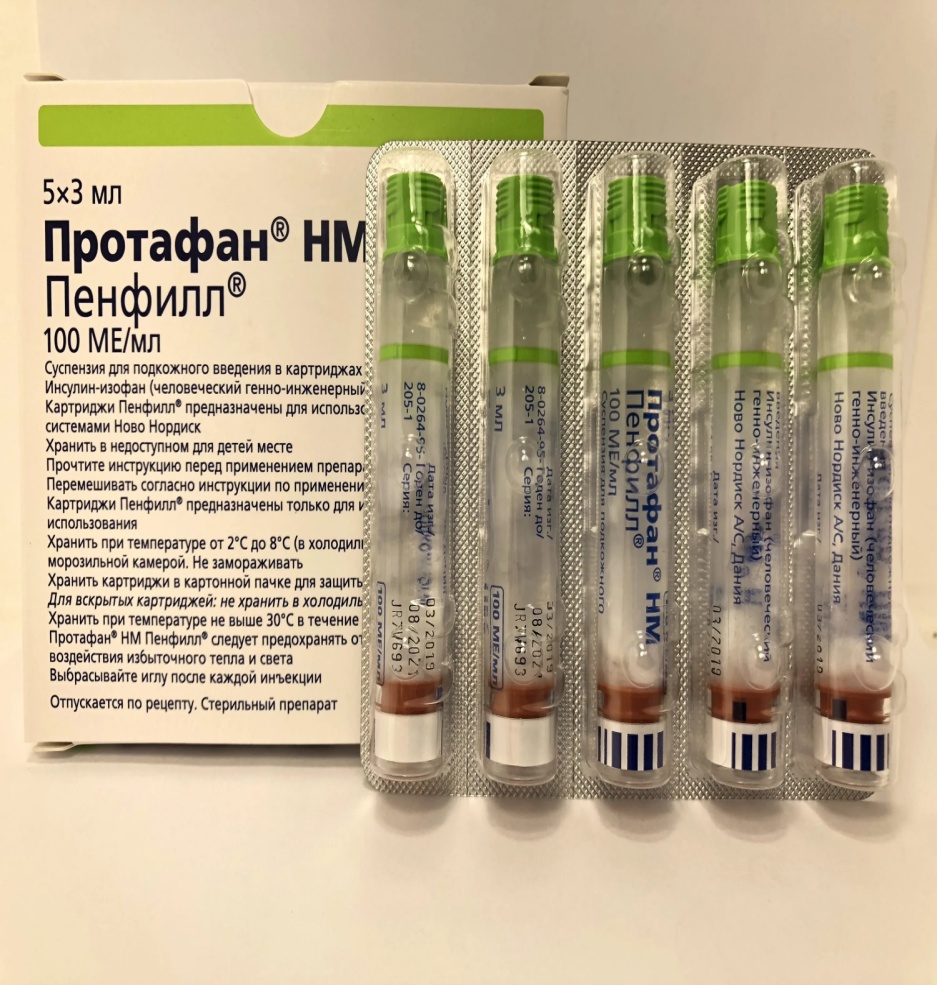 21
Гипогликемическая кома. 
Первая помощь: в/в 60-80 мл 40% глюкозы (не более 100 мл). 
При введении больших доз глюкозы возникает опасность отека мозга. 
Менее актуально при купировании  гипогликемического состояния в/в или в/м введение 1 мг глюкогона или п/к введение 1 мг адреналина. 
Больного необходимо перевести на инфузию 5% раствора глюкозы до возвращения сознания. 
После восстановления сознания больного следует накормить углеводистыми продуктами (булка, хлеб, картофель), для предотвращения рецидива гипогликемии.
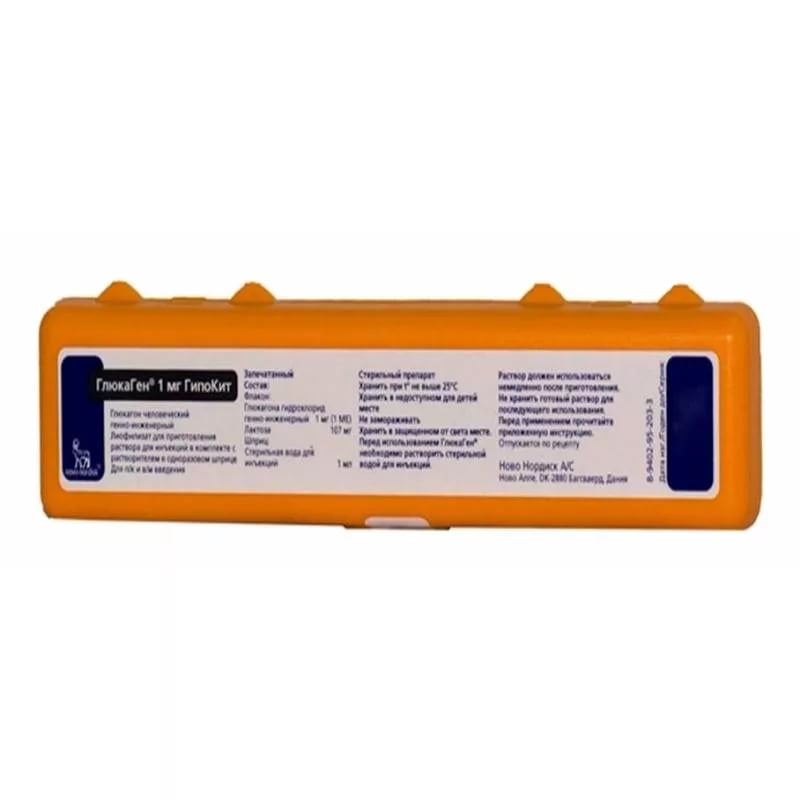 22
Взаимодействие с ЛС других групп
Усиливают эффекта инсулина:
 оральные противодиабетические ЛС, 
этиловый спирт. 
Ослабляют эффект инсулина:
 адреналин, 
бутадион, 
аминазина, 
пропранолол, 
салицилаты, 
тиазидные диуретики, фуросемид, 
фентоламин.
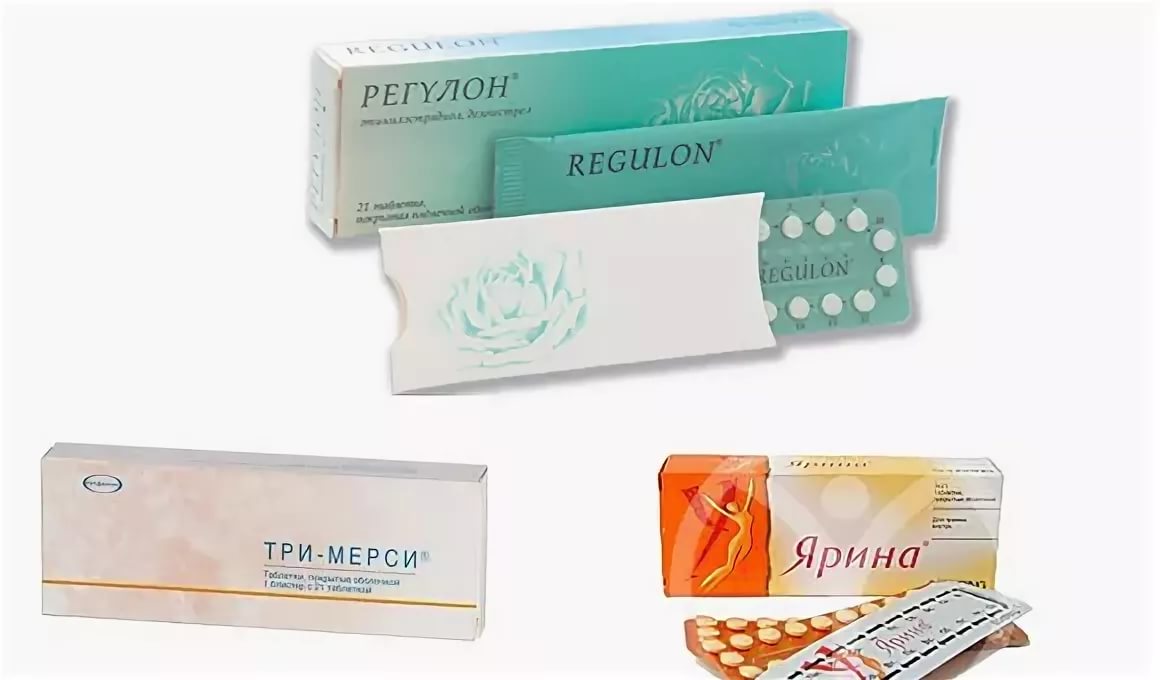 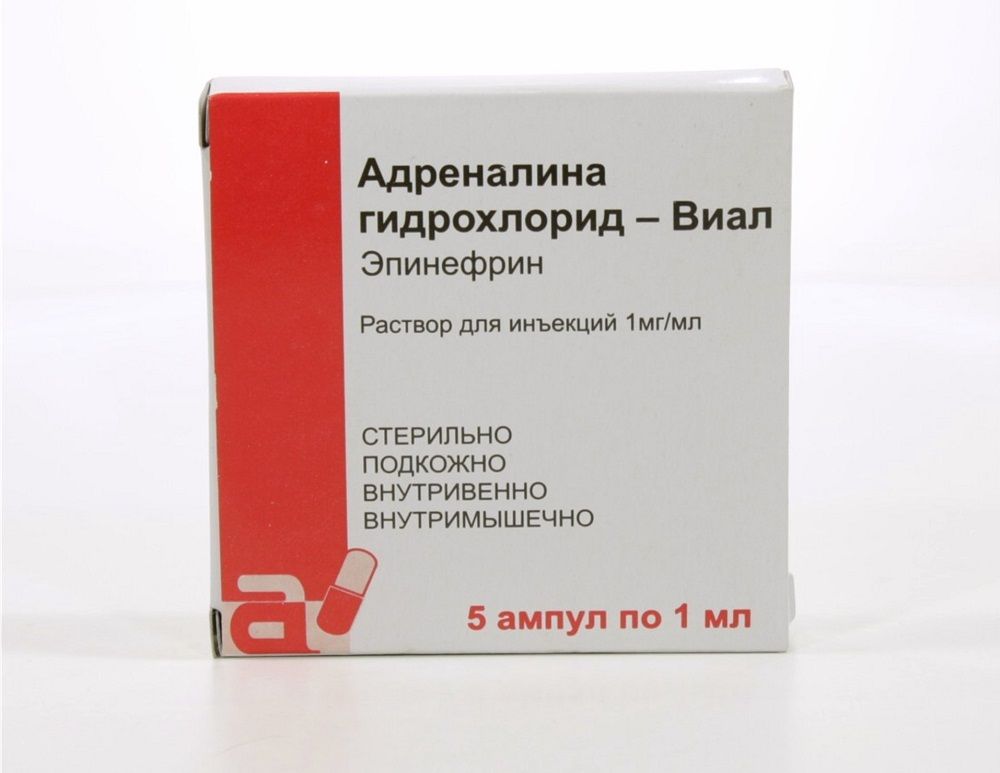 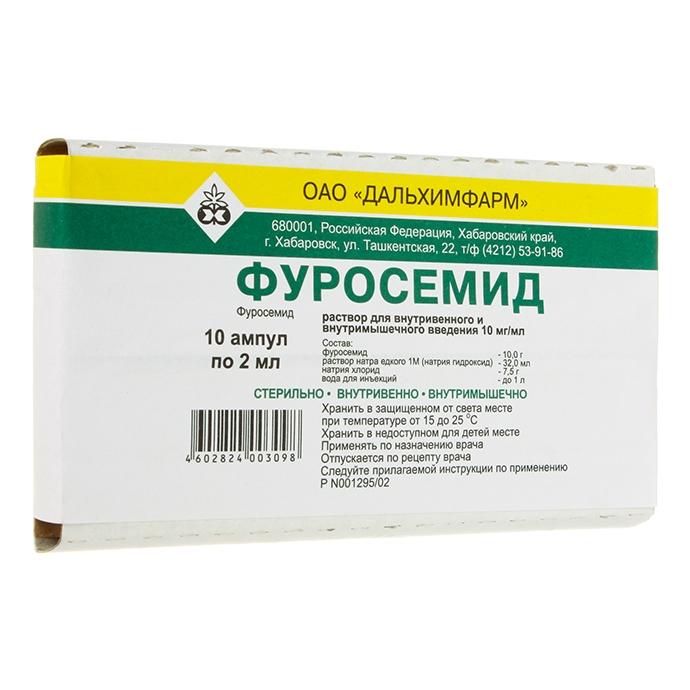 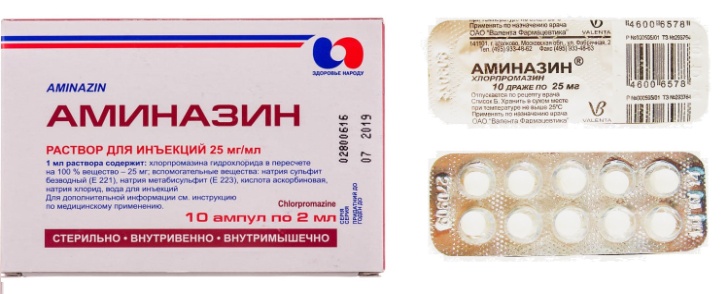 23
Новой разработкой ученых, значительно облегчающей жизнь больных СД, является инсулиновая помпа.  
Инсулиновая помпа — медицинское устройство для введения инсулина для осуществления терапии сахарного диабета с непрерывным подкожным введением инсулина.  Устройство включает:
-саму помпу (с органами управления, модулем обработки и батарейками)
-сменный резервуар для инсулина (внутри помпы)
-сменный инфузионный набор, включающий в себя канюлю для подкожного введения и систему трубок для соединения резервуара с канюлей.
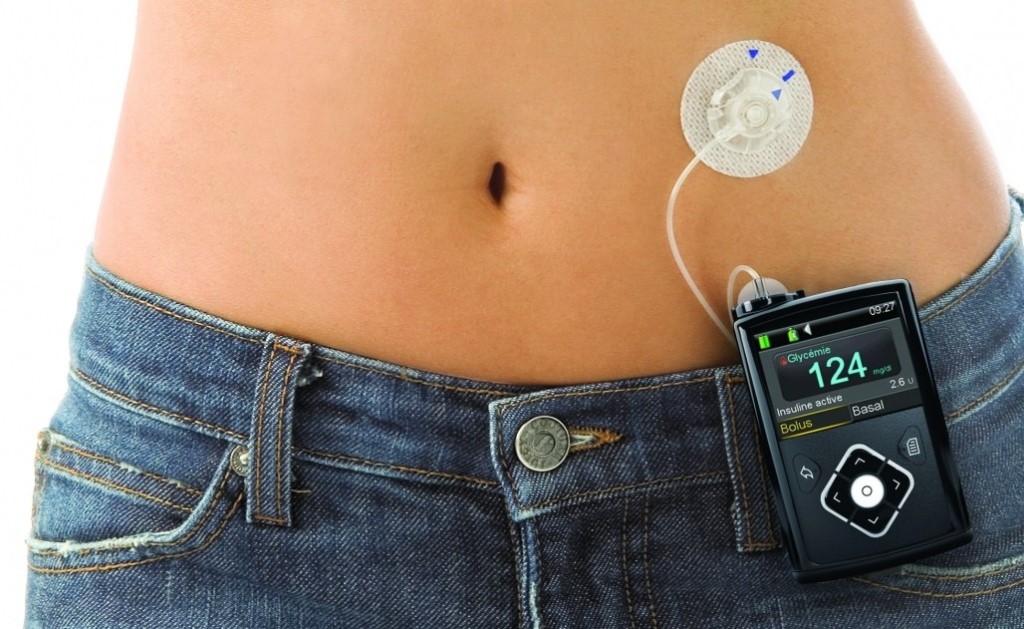 24
Инсулиновая помпа является альтернативой многократным ежедневным инъекциям инсулина инсулиновым шприцом или инсулиновой шприц-ручкой и позволяет проводить интенсивную инсулинотерапию при использовании в сочетании с мониторингом уровня глюкозы и подсчётом количества углеводов.
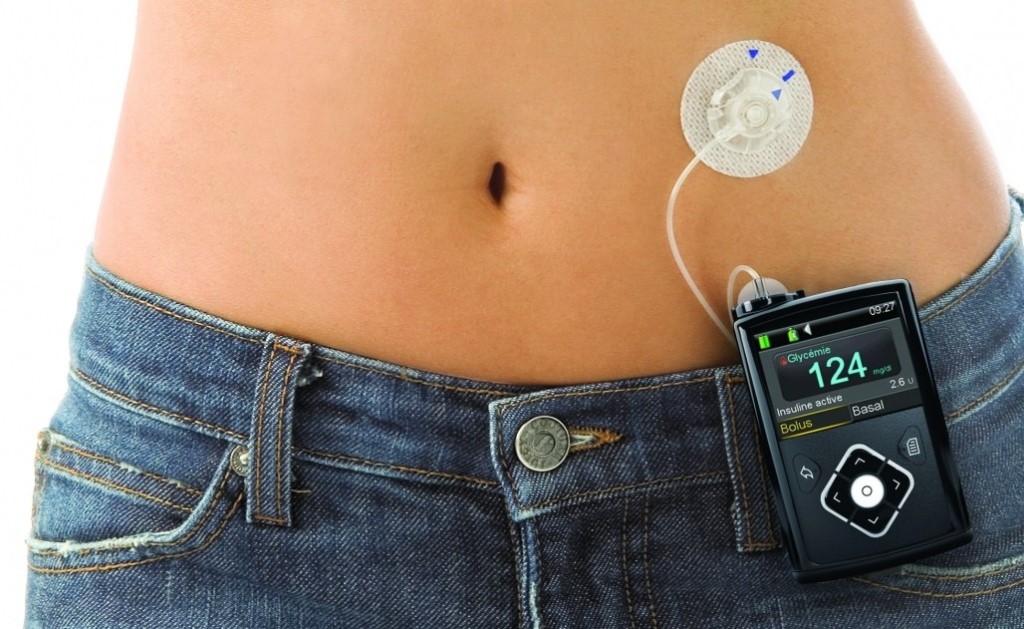 25
Пероральные гипогликемические средства (ПГС) 
Пероральные гипогликемические (сахароснижающие) препараты применяют для лечения ИНСД. 
Пероральные противодиабетические препараты по химическому строению и механизму гипогликемического действия делят на следующие группы: 
-производные сулъфонилмочевины
-бигуаниды
-глиниды (мегли-ти-ниды) 
-тиазол-идин-дионы (гли-тазоны)
-ингибиторы фермента ДПП-4 (дипептидил-пептидазы 4)
-ингибиторы α-глюко-зи-даз 
-агонисты глюкагонподобного пептида-1.
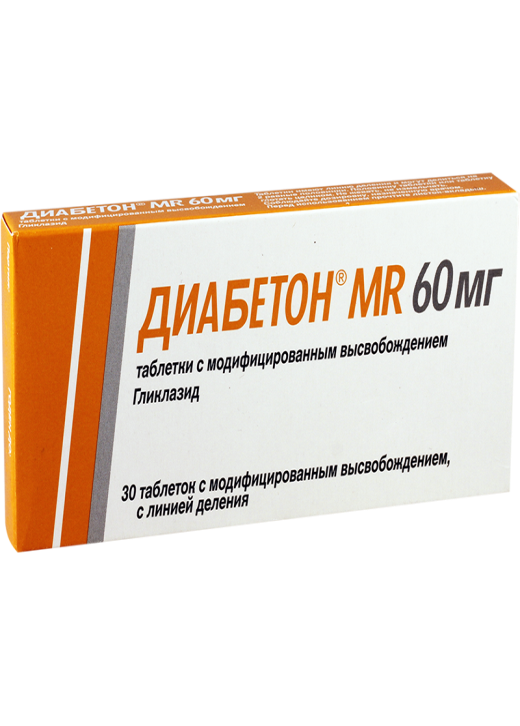 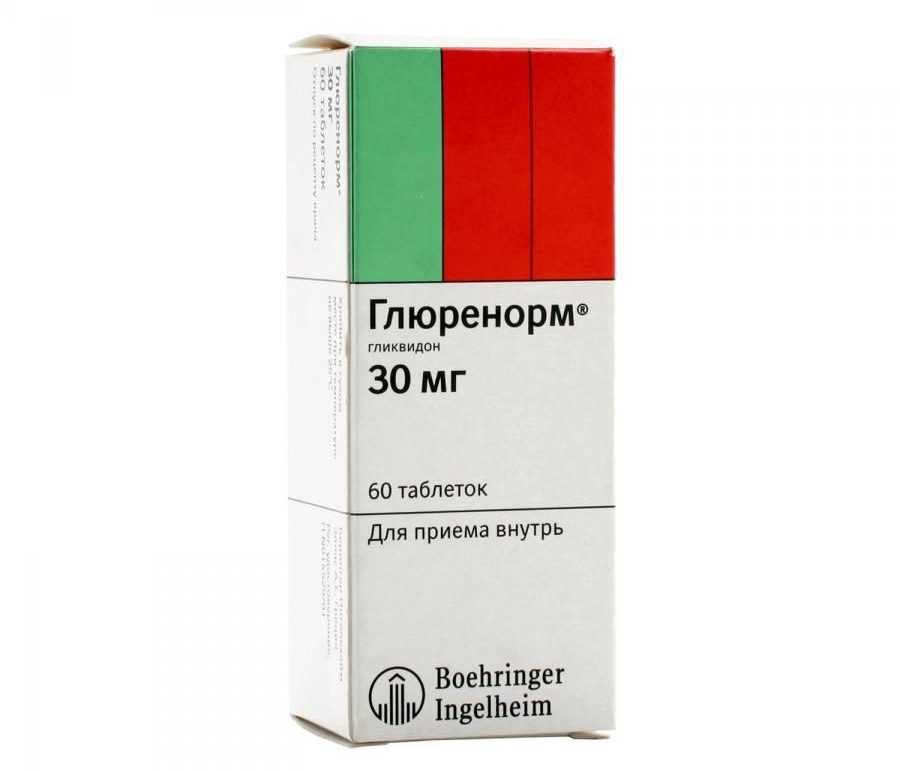 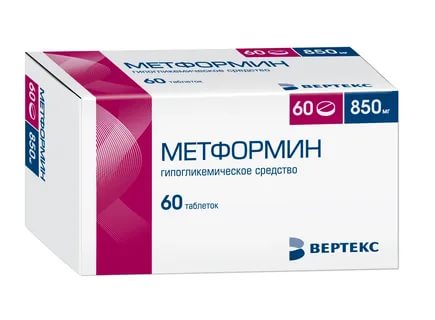 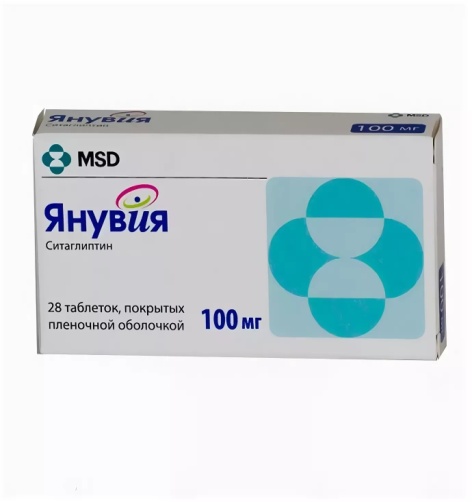 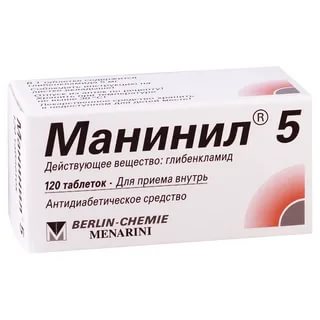 26
Препараты сульфанилмочевины 
Манинил (глименкламид), 
глюренорм (глигвидон), 
диабетон (гликлазид), 
новонорм (репаглимид), 
амарил (глимепирид). 
Механизм действия: стимулируют синтез ИН В – клетками поджелудочной железы, увеличивают чувствительность рецепторов поджелудочной железы к гликемии, повышают чувствительность рецепторов к инсулину, тормозят гликогенолиз в печени. Фармакологический эффект: гипогликемический.
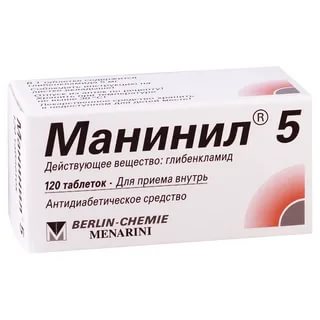 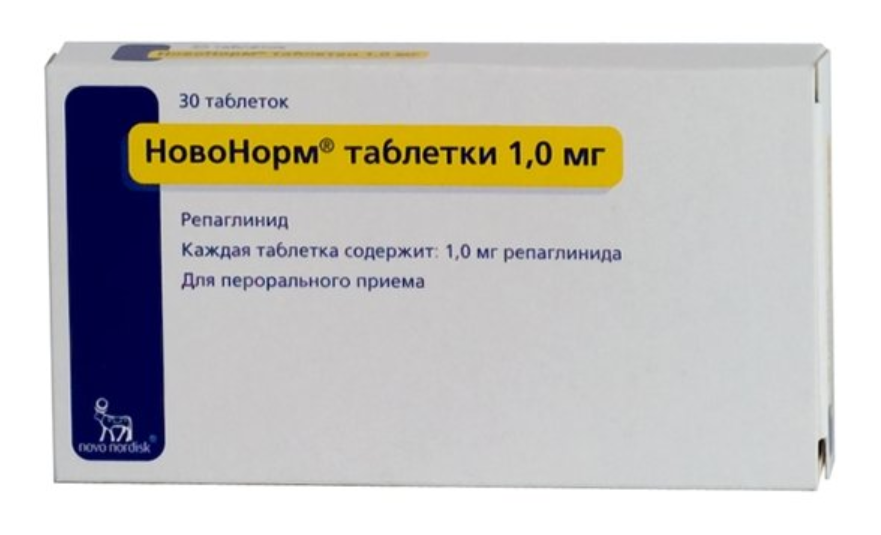 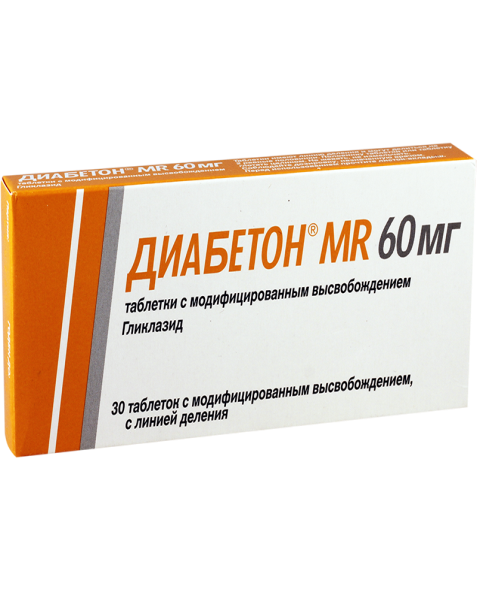 27
Фармакокинетика препаратов сульфанилмочевины. 
Манинил - начало действия ч /з 1.5часа, 
длительность действия –18-24 часа, 
метаболизм - в печени 50%. 
Выделение почками-50%. 
Глюренорм-начало действия ч/з 60-90 минут,  длительностьдействия-818 часов, 
метаболизм – в печени, 
выделение-почками-5%, кишечником-95%. 
Препараты хорошо всасываются в ЖКТ. 
Учитывая продолжительность действия, препараты применяют 1-3 раза в сутки в различные сроки за 30-60 минут до еды. 
Показания к назначению: СД II типа, когда диетотерапия не приводит к компенсации, ИЗСД с лабильным течением (добавляется к ИН).
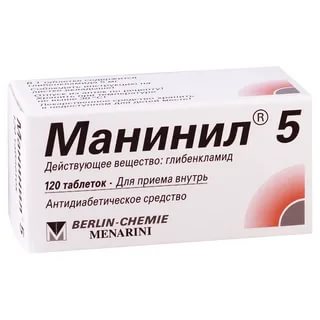 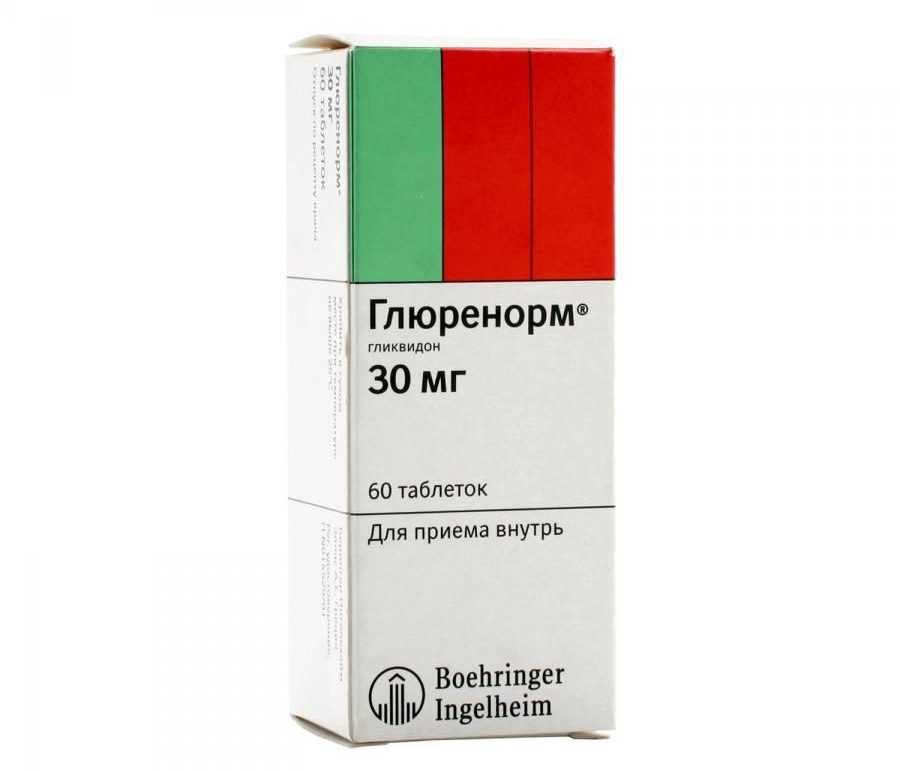 28
Противопоказания к назначению: 
монотерапия при СД I типа, 
тяжелые формы СД, 
прекоматозные и коматозные состояния, 
в детском возрасте, 
склонность к кетоацидозу, 
беременность, 
тяжелая печеночная и почечная недостаточность, заболевания крови, 
в период предоперационной подготовки.
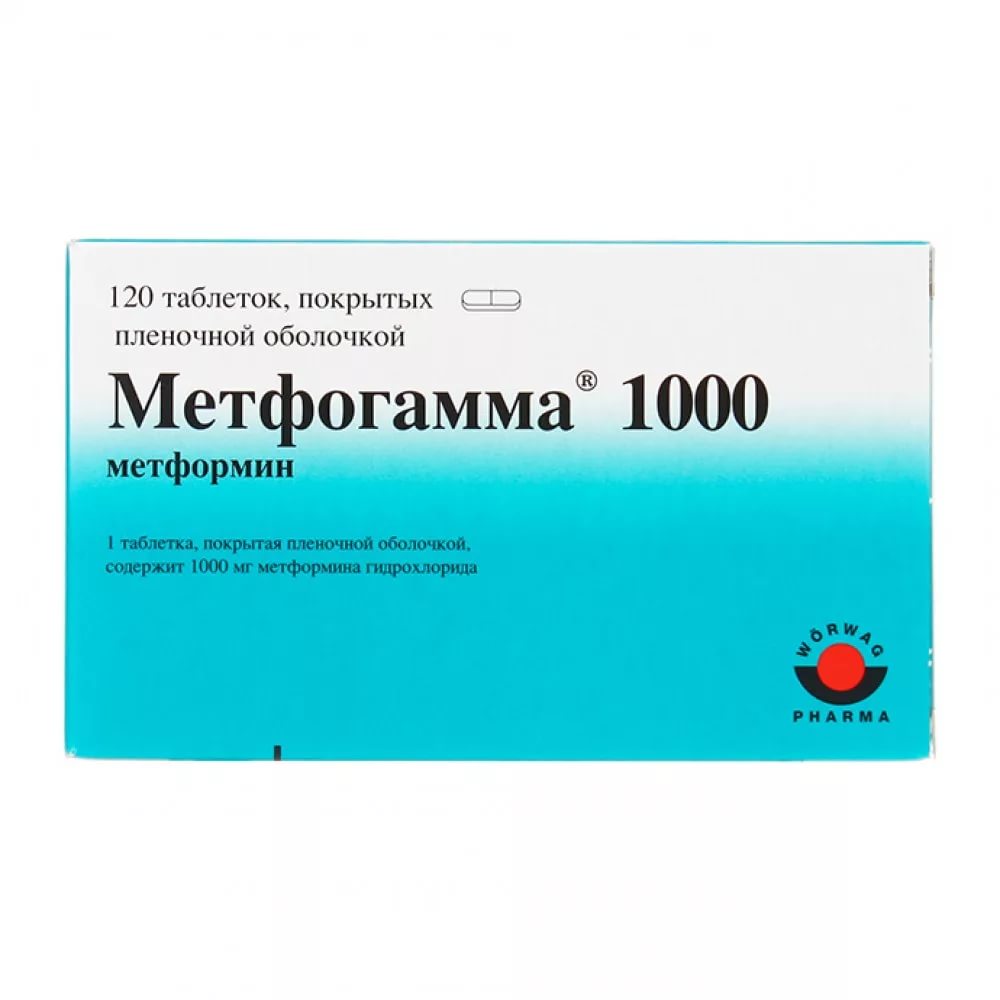 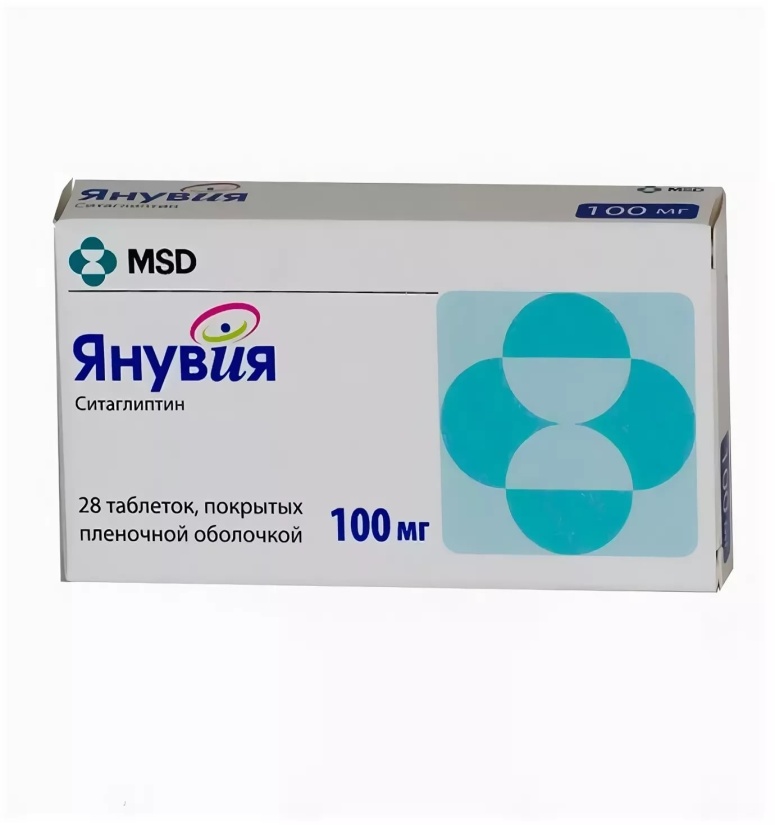 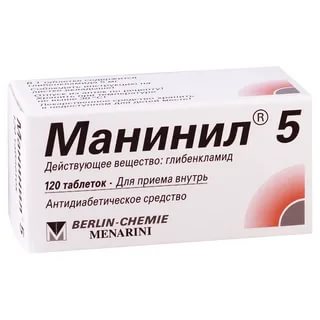 29
Побочные эффекты: 
при приеме препаратов сульфанилмочевины в адекватных дозах побочные явления возникают редко.
Могут быть: гипогликемия – крайне редко при нарушении диеты, приеме алкоголя; аллергические реакции – дерматит, крапивница; диспептический синдром – гиперсаливация. 
Боли в животе, тошнота, рвота, диаррея; холестатическая желтуха; агранулоцитоз, тромбоцитопения, лейкопения.
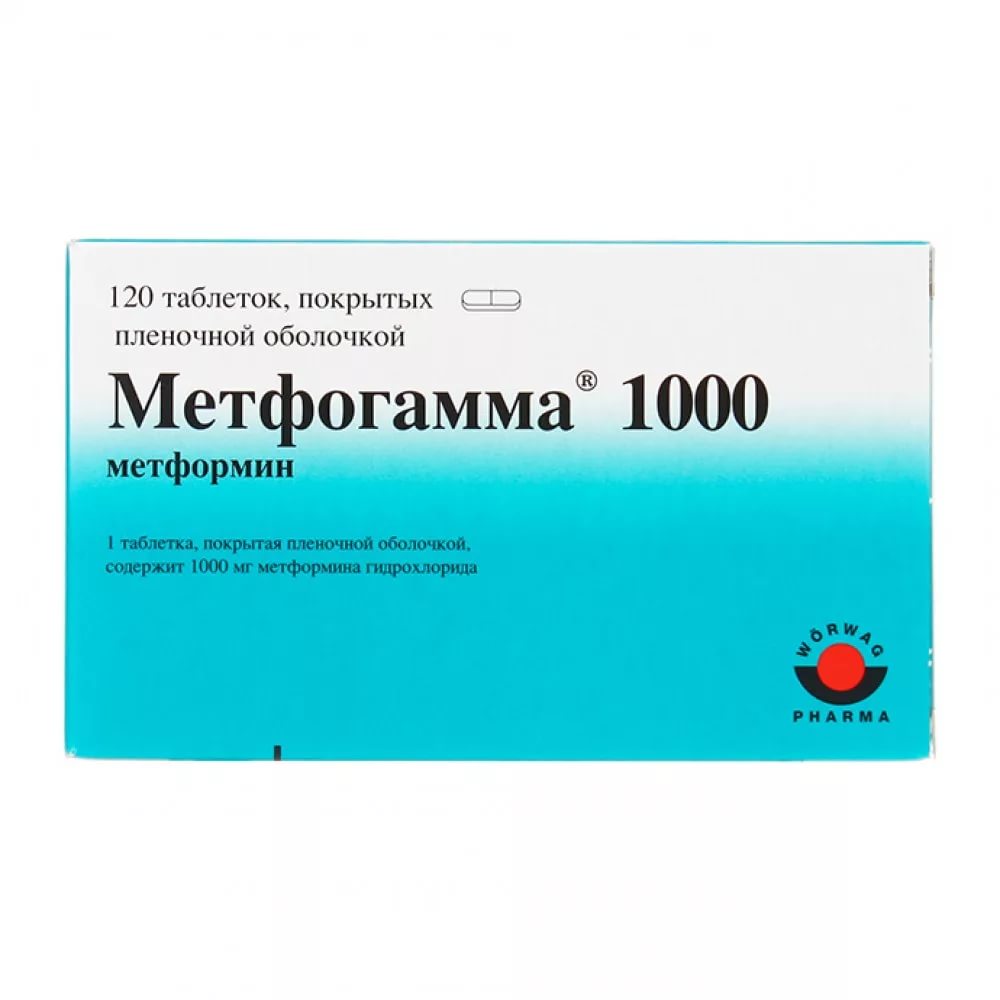 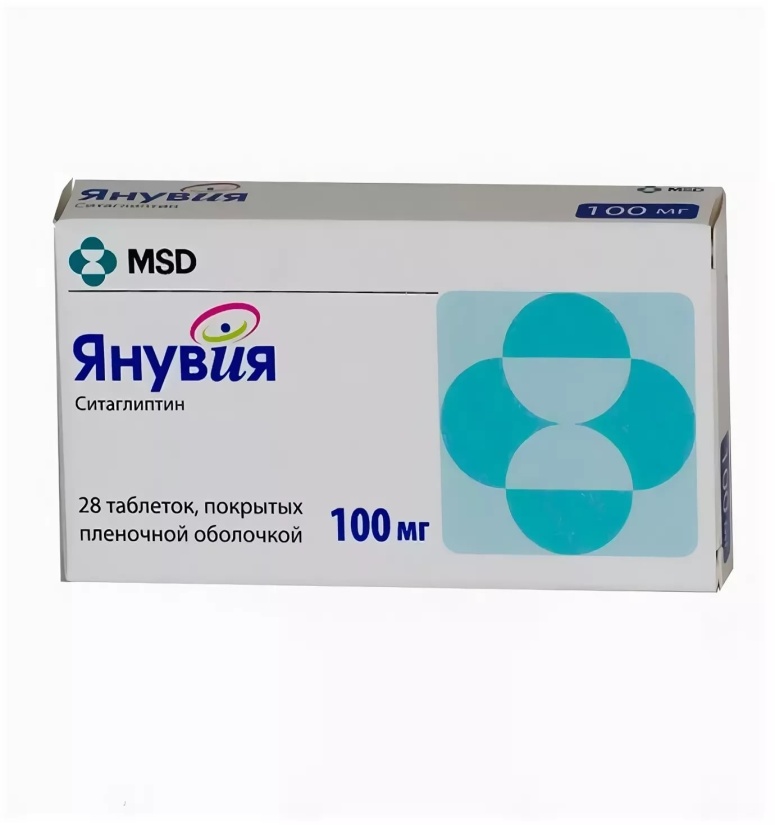 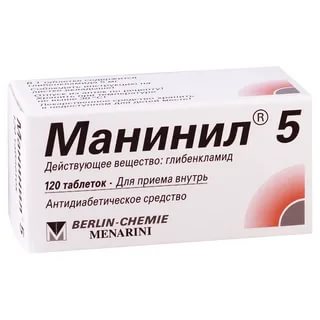 30
Бигуаниды 
Препараты – 
метформин (сиофор), 
буформин 
Механизм действия: повышают поглощение глюкозы мышечными клетками;  
тормозят глюконеогенез в  печени; 
тормозят липогенез, 
снижают содержание холестерина и атерогенных липидов, способствуют нормализации липидного обмена;
замедляют скорость абсорбции глюкозы в кишечнике; притупляют чувство голода (аноректическое действие), уменьшают риск тромботических осложнений.
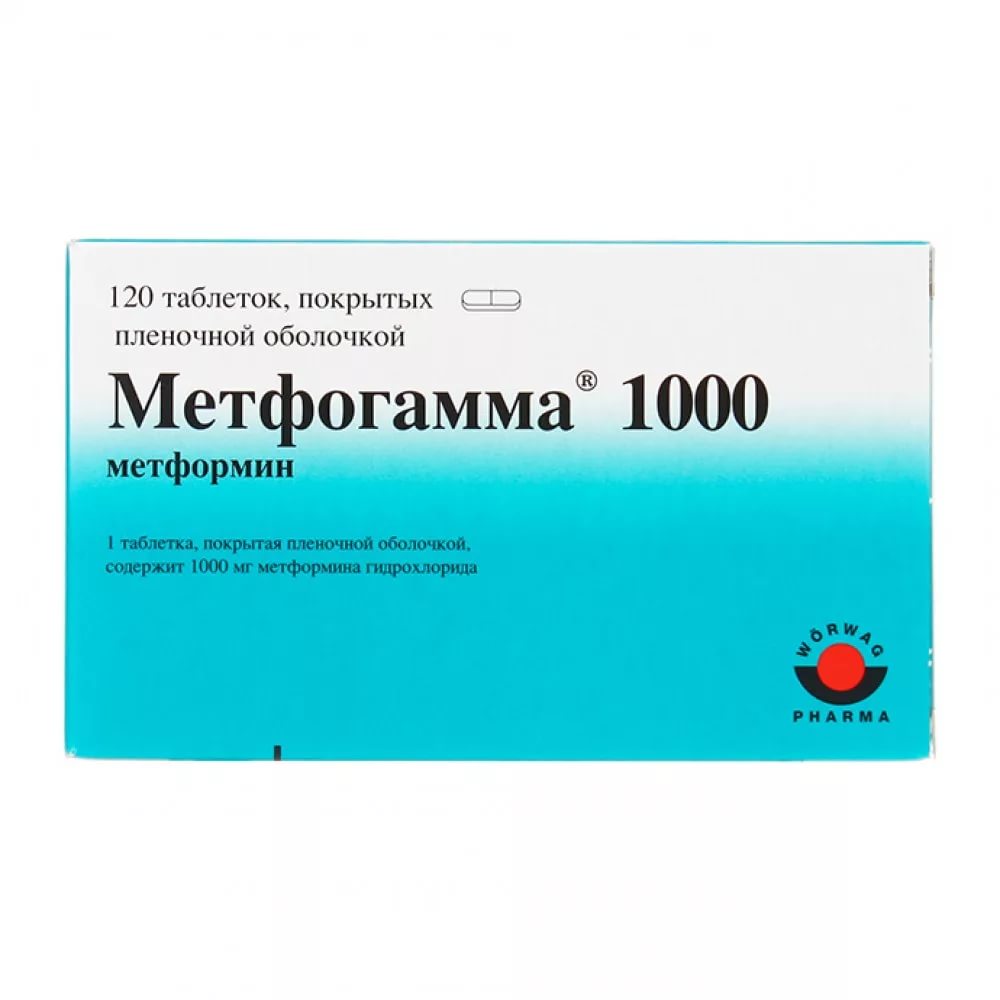 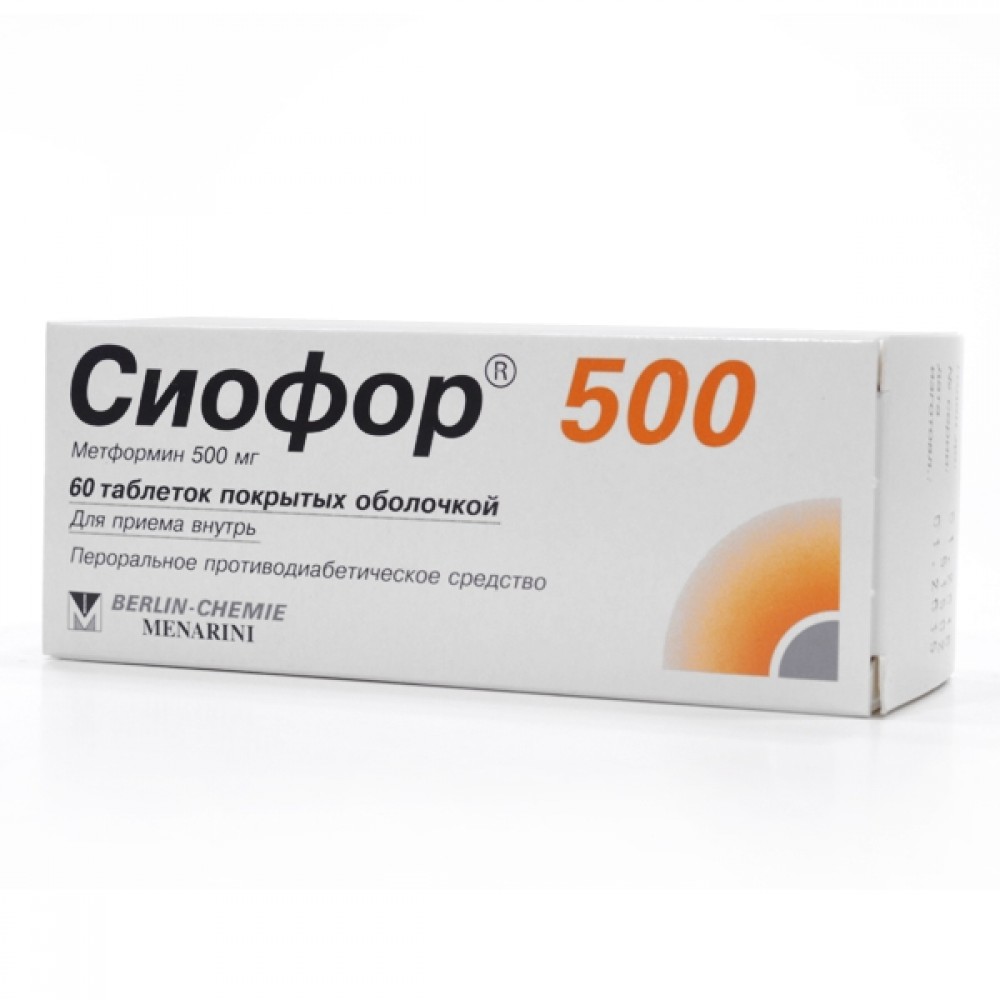 31
Фармакологический эффект: 
гипогликемический, аноректическое действие, нормализации массы тела при ожирении 
Бигуаниды эффективны только тогда, когда у пациента вырабатывается собственный инсулин.
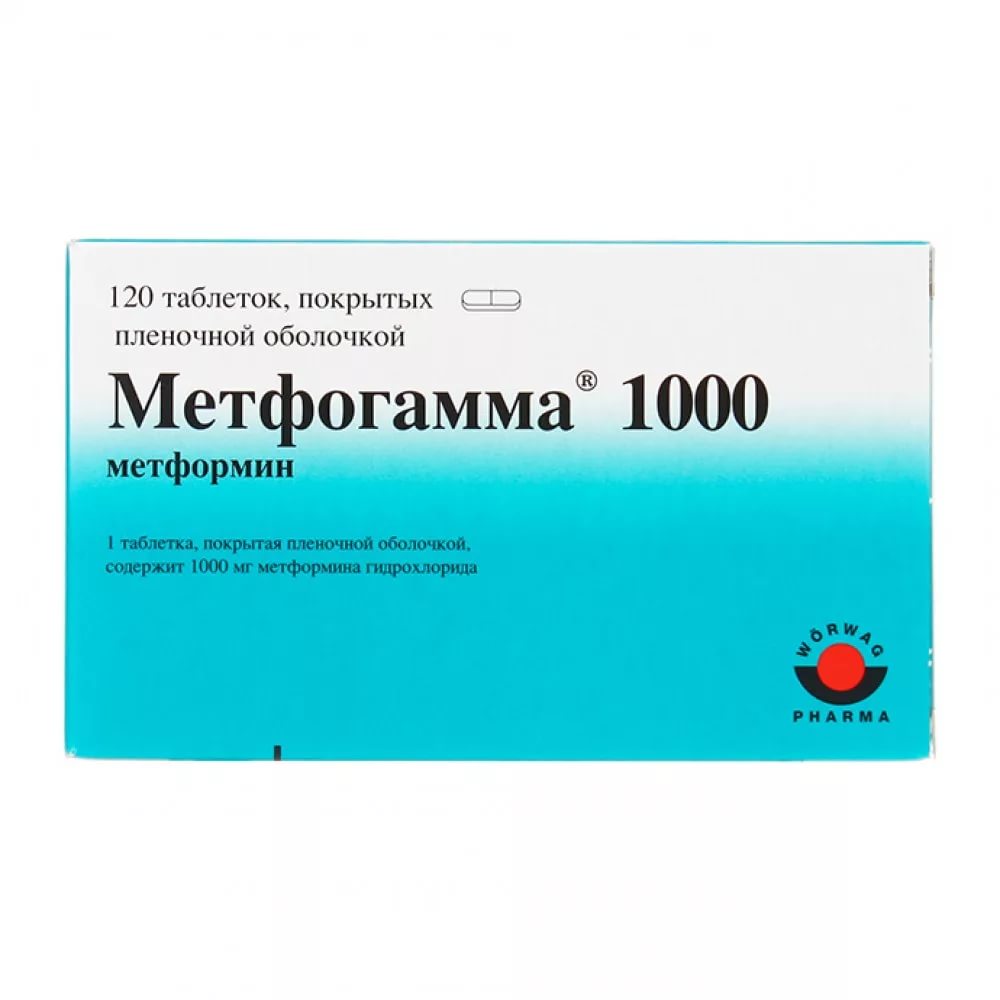 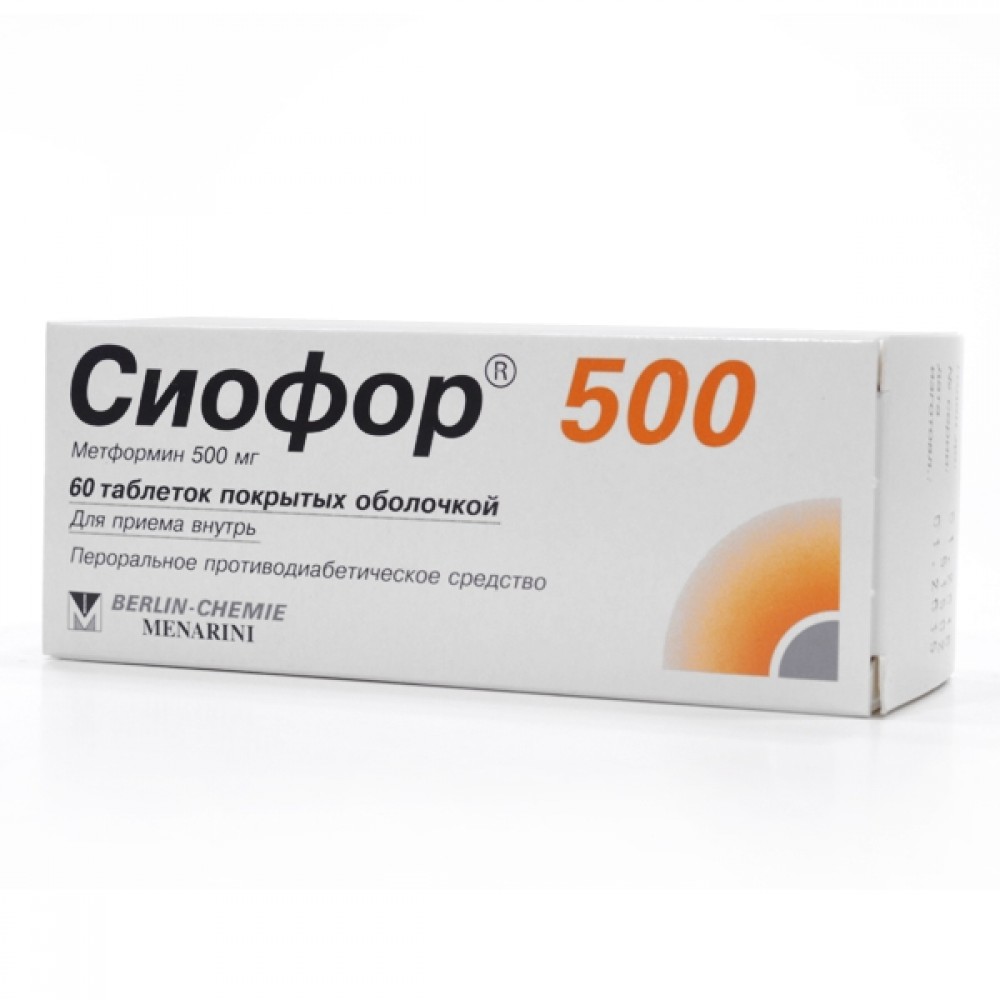 32
Фармакокинетика бигуанидов. 
Метформин - эффективная суточная доза 500 мг; длительность действия- 3-6 часов; 
элиминация – почками в неизмененном виде; принимают после еды по 0.05 3 раза в сутки или 1 г. 2 раза в сутки. 
С 4 по 14 день по 1г. 3 раза в сутки. 
После 15 дня дозу регулируют по содержанию глюкозы в крови. 
Поддерживающая доза-0.10.2г/сут. 
Показания к применению: монотерапия только при легкой форме СД, СД 2 типа при среднетяжелом течении у больных с ожирением в сочетании с препаратами сульфанилмочевины, 
иногда при СД 1 типа сочетают с инсулином для уменьшения дозы инсулина или предупреждения увеличения массы тела.
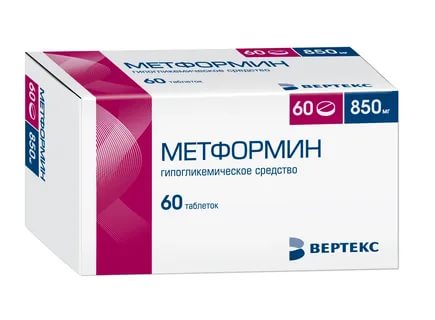 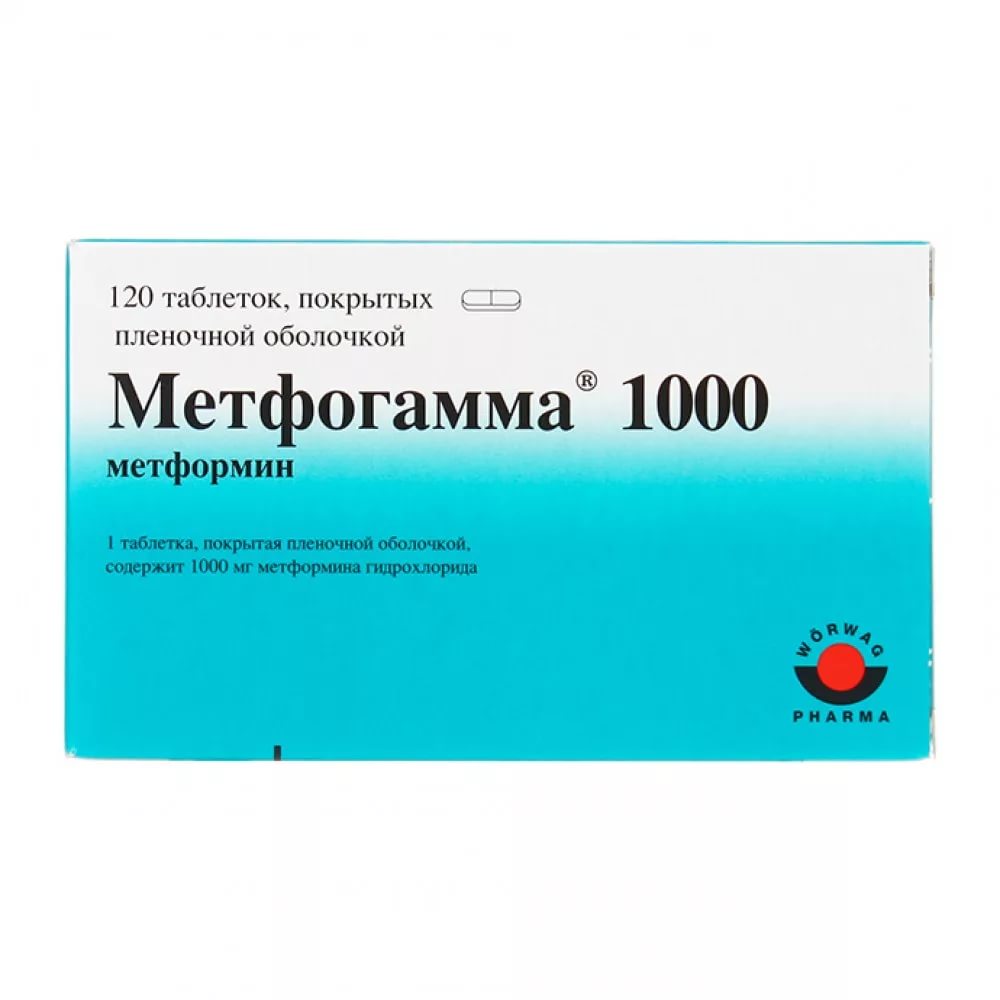 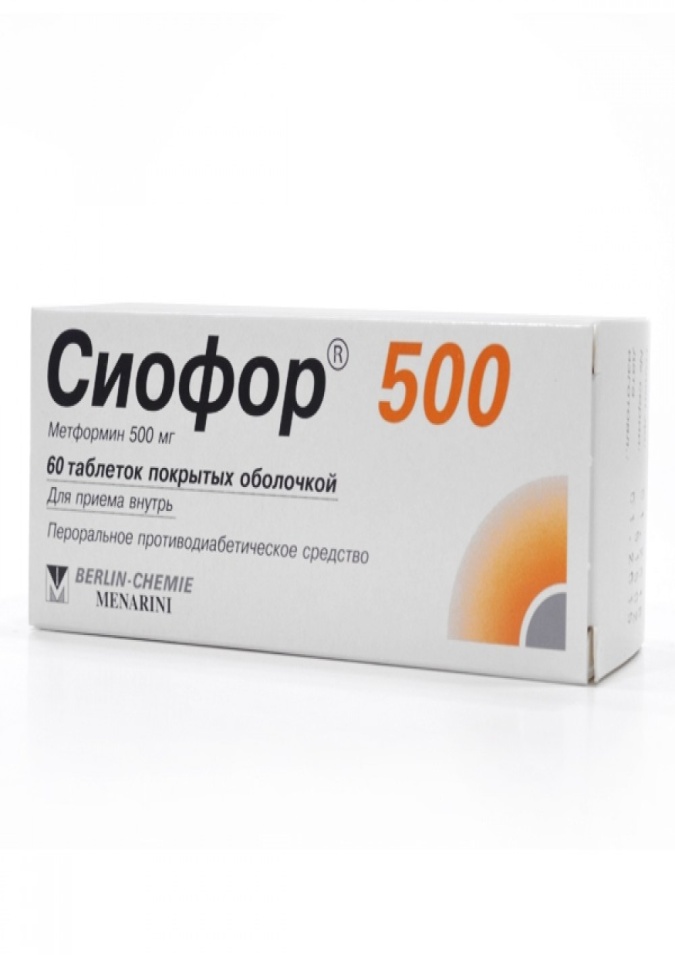 33
Противопоказания: 
повышенная чувствительность к препаратам; 
гипоксия тканей, 
нарушение функции почек, 
острые воспалительные заболевания, 
диабетическая кома, 
кетоацидоз, лактоацидоз, 
беременность, лактация. ! 
Не следует назначать бигуаниды при
 низкокаллорийной диете из-за вероятности развития
ацидоза. ! 
Лицам пожилого возраста назначать 
бигуаниды осторожно (в дозе 50мг/сут). 
Побочные эффекты: молочнокислый ацидоз,
 диспептические явления (тошнота, рвота, 
анорексия, металлический привкус во рту, диаррея),
нарушение функци печени, развитие холестаза
 ( проходит в течение 5-6 дней после отмены препарата),
аллергические р-и в ввиде фотосенсибилизации,
лейкопения, агранулоцитоз.
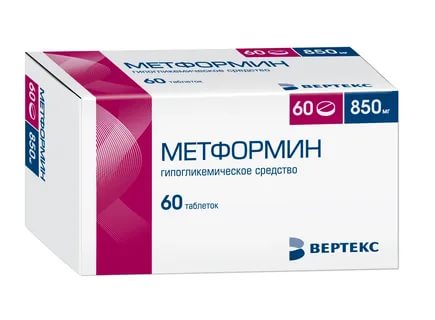 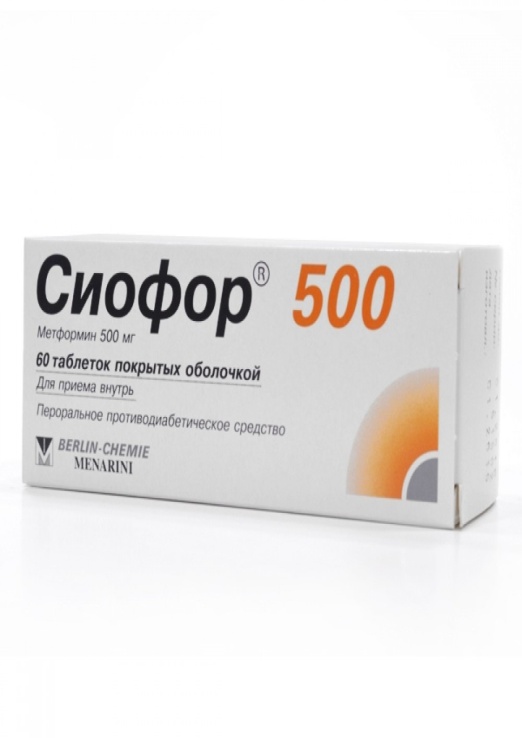 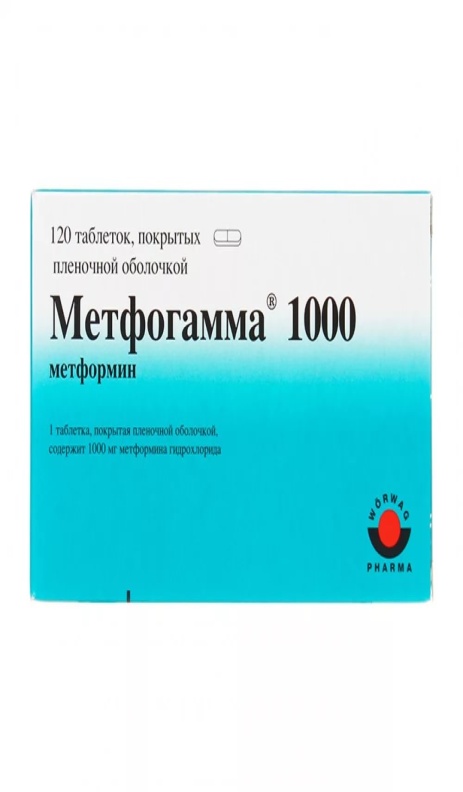 34
Представителем других групп синтетических гипогликемических препаратов является акарбоза (глюкобай), миглитол. 
Механизм действия и фармакологические эффекты: замедляет переваривание и всасывание углеводов в кишечнике, что приводит к уменьшению уровня глюкозы в крови. 
Акарбоза практически не всасывается из жкт. 
Побочные эффекты: газообразование в кишечнике, метеоризм, понос. 
Назначают по 1т 3 раза в день во время еды . Применяется в сочетании с другими противодиабетическими ЛС. 
Показания к применению: СД II типа с преобладанием гипергликемии после приёма пищи при неэффективности диеты и физических нагрузок.
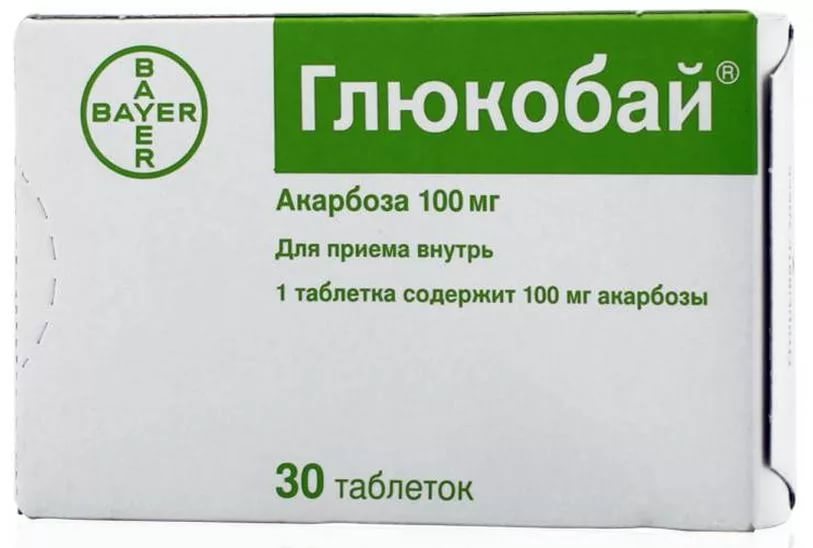 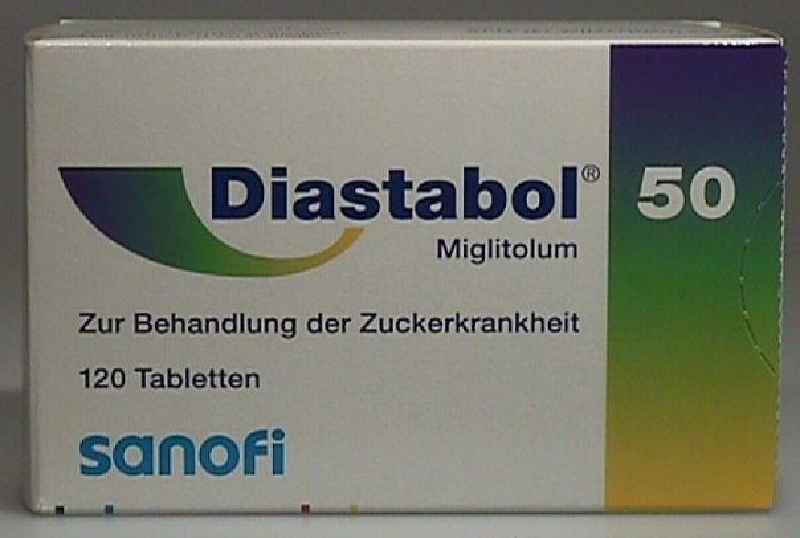 35
Взаимодействие с ЛС других групп. 
Гипогликемическое действие усиливают: 
салицилаты; 
тетрациклин, 
БАБ. 
Гипогликемическое действие ослабляют: 
пероральные контрацептивы, 
адреналин, ГКС, 
гормоны щитовидной железы, 
ЛС, содержащие никотиновую кислоту.
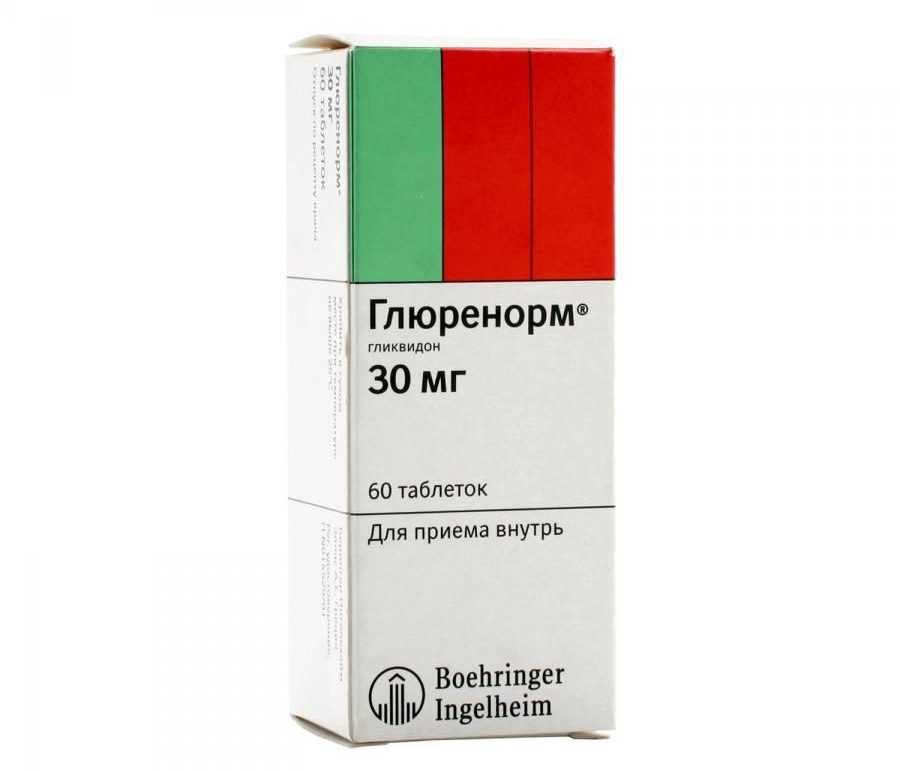 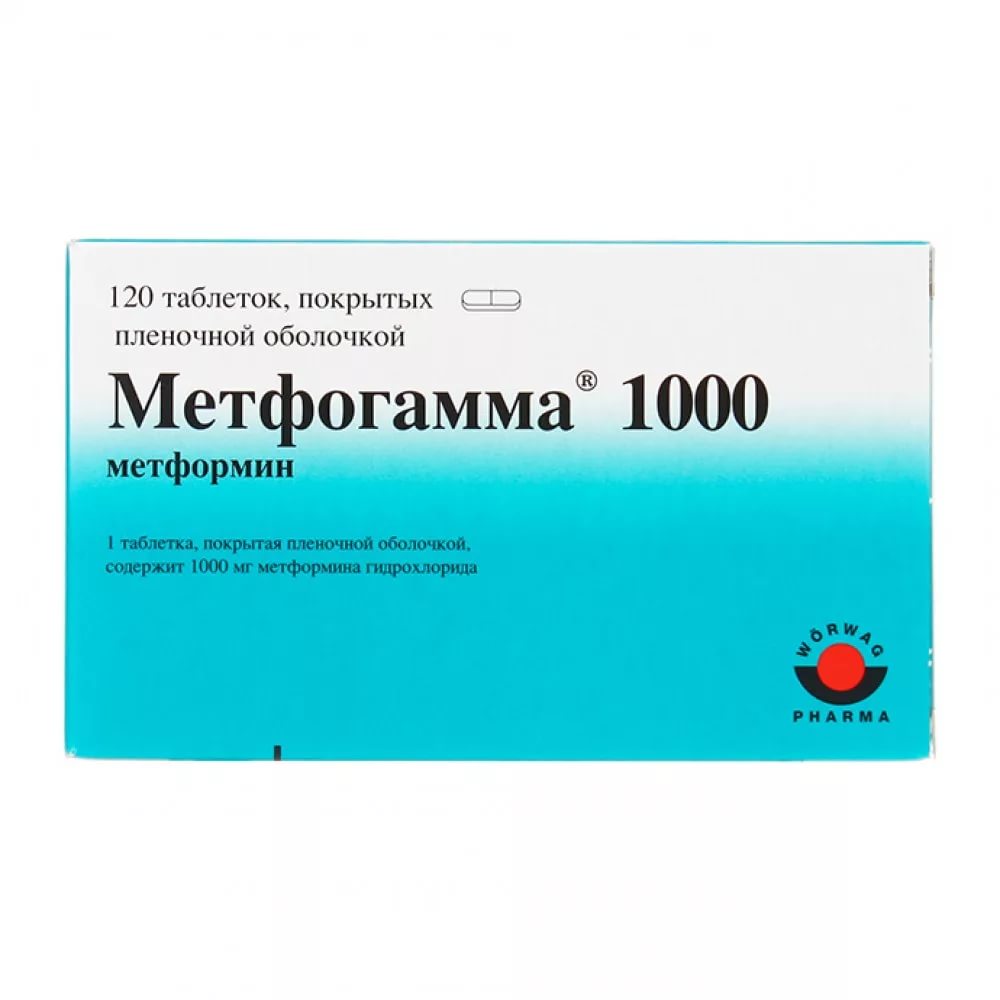 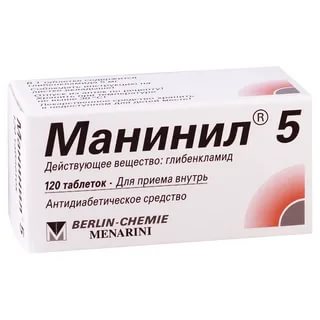 36
Глюкогон – гормон поджелудочной железы, является антогонистом инсулина. Усиливает образование в печени глюкозы из аминокислот, усиливает образование кетоновых тел, вызывает распад гликогена в печени. 
В результате этого быстро повышается уровень глюкозы в крови.  В мед практике применяют раствор глюкагона для инъекций под ТН ГипоКит 
Глюкогон быстро разрушается в печени, Т ½ -3-6 минут. Глюкогон оказывает сильное кардиостимулирующее: он повышает ЧСС, МОК не вызывает  аритмий.
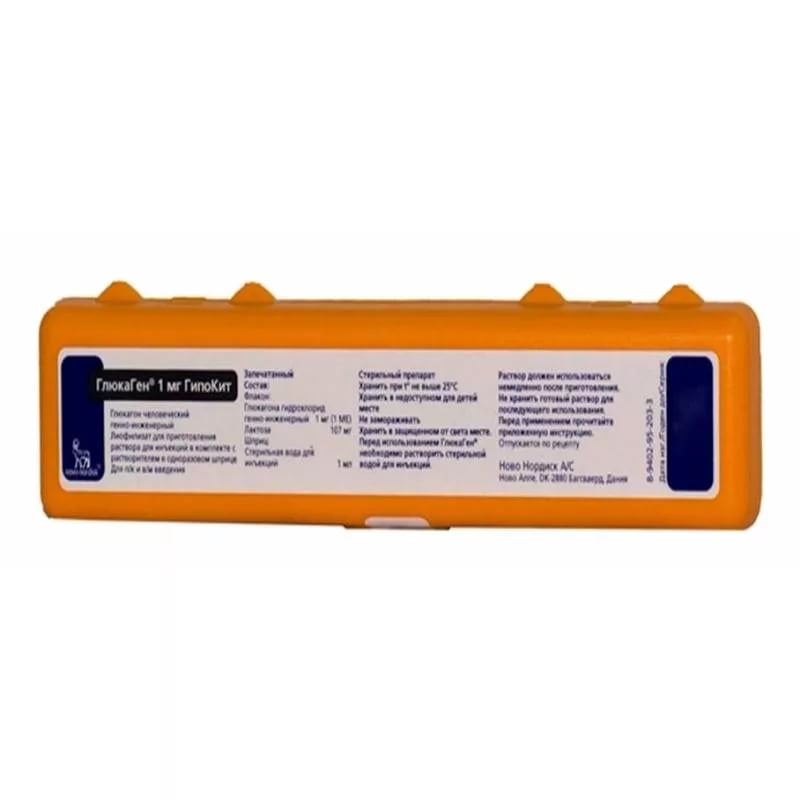 37
Показания к назначению: 
неотложная помощь при гипогликемии (в/м, п/к или в/в по 1 мг с последующим введением глюкозы), острая сердечная недостаточность,  кардиогенный шок,  передозировка БАБ.  
В/в капельно по 5-10 мг одномоментно медленно или путем инфузии. ! 
Повышает потребление миокардом кислорода.
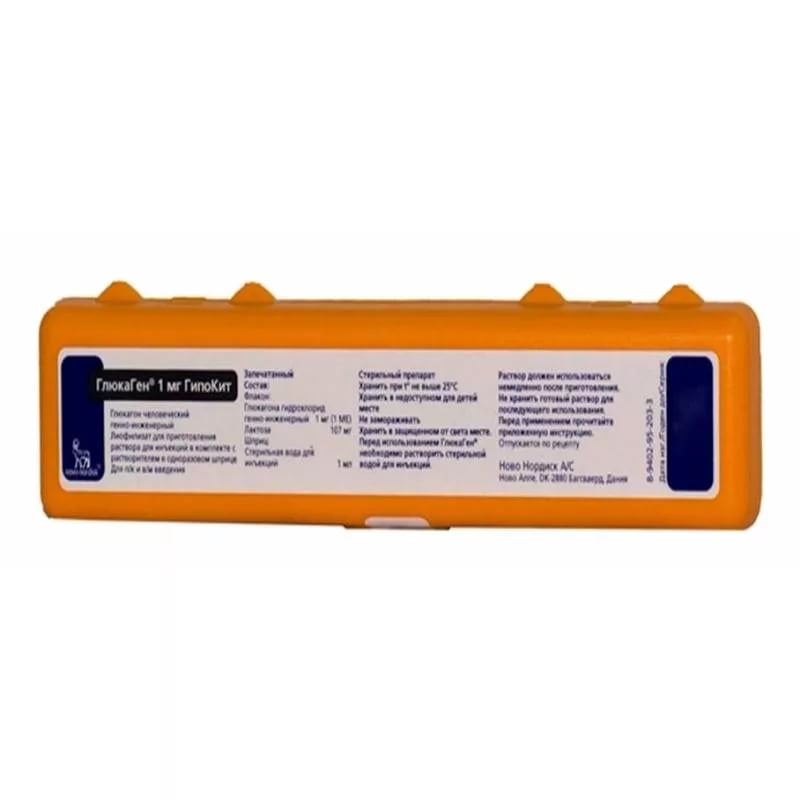 38
Лекарственные средства, влиющие на функцию щитовидной железы (ЩЖ) 
 ЩЖ состоит из 2 долей и перешейка. 
Масса ЩЖ 15-30г. 
ЩЖ состоит из фолликулов, в которых вырабатываются гормоны. 
Для синтеза гормонов необходимы йод и аминокислота тирозин. 
.
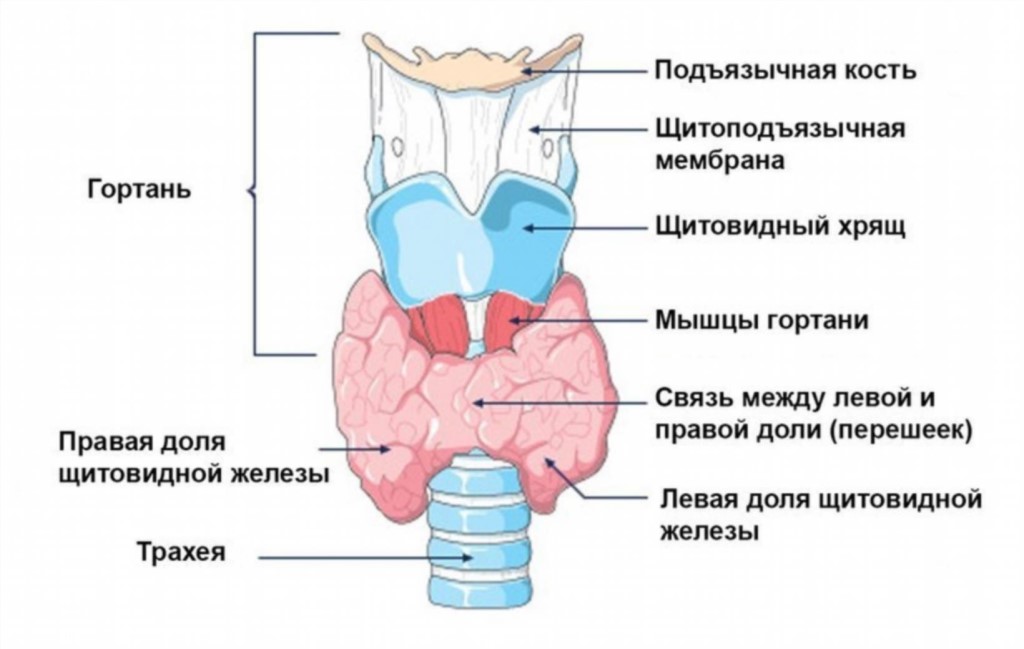 39
Гормоны ЩЖ: 
тироксин (тетрайодтиронин, Т4), 
трийодтиронин (Т3), кальцитонин. 
Эти гормоны транспортируются кровью в органы и ткани, оказывают свое биологическое действие и подвергаются разрушению в печени, мозге, мышцах. 
Влияние гормонов ЩЖ на организм: 
повышение потребления кислорода, повышение основного обмена, повышение температуры тела, контролируют рост и созревание организма, повышают ЧСС, поддерживают ударный обьем, МОК, АД, потенцируют действие катехоламинов.
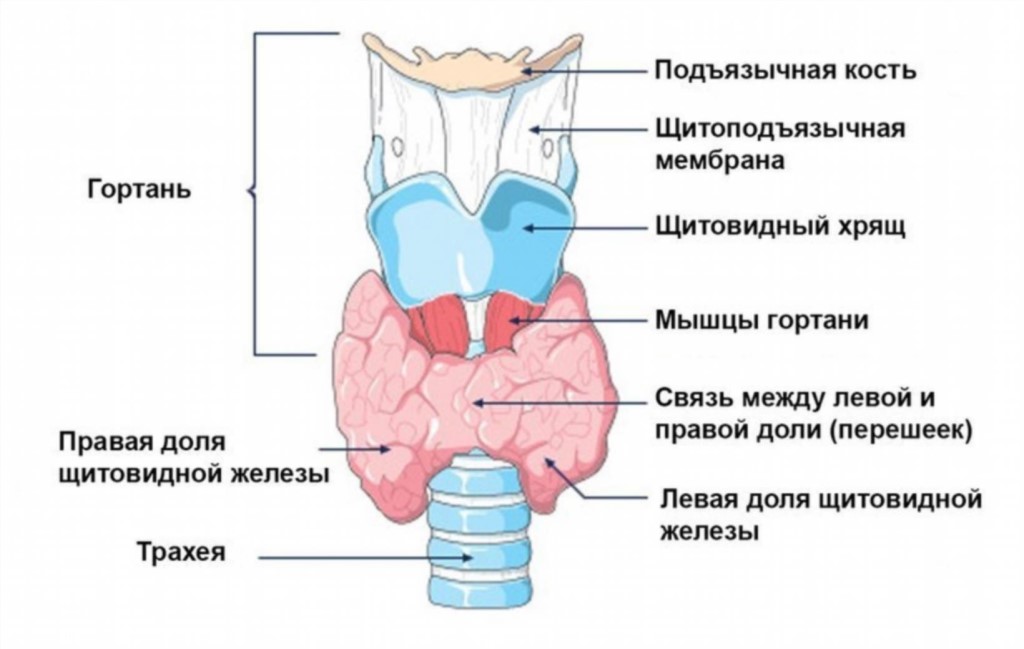 40
Препараты тиреоидных гормонов 
Эти препараты используются для заместительной терапии при гипотиреозе. 
Гипотиреоз – синдром, обусловленный снижением или полным выпадением функции ЩЖ, недостатком тиреоидных гормонов и характеризующийся изменениями функций различных органов и систем.
Основной метод лечения гипотиреоза - это заместительная терапия тиреоидными гормонами. 
В настоящее время лечение гипотиреоза проводится синтетическими препаратами:
левотироксин, 
лиотиронин 
их комбинациями – 
тиреотом, тиреокомб.
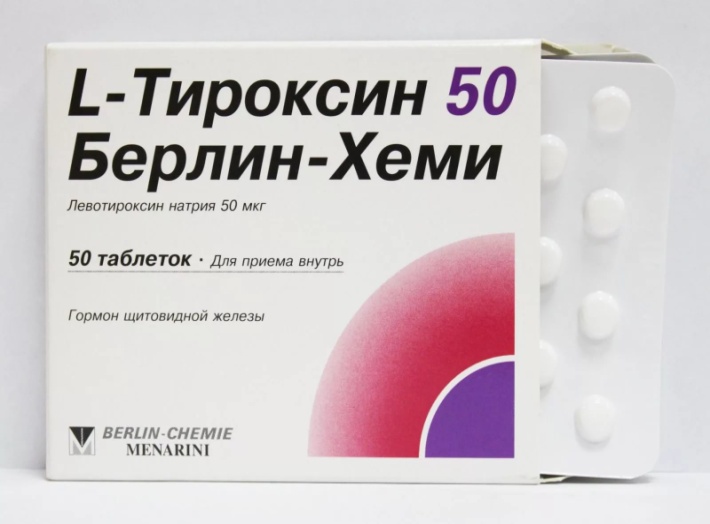 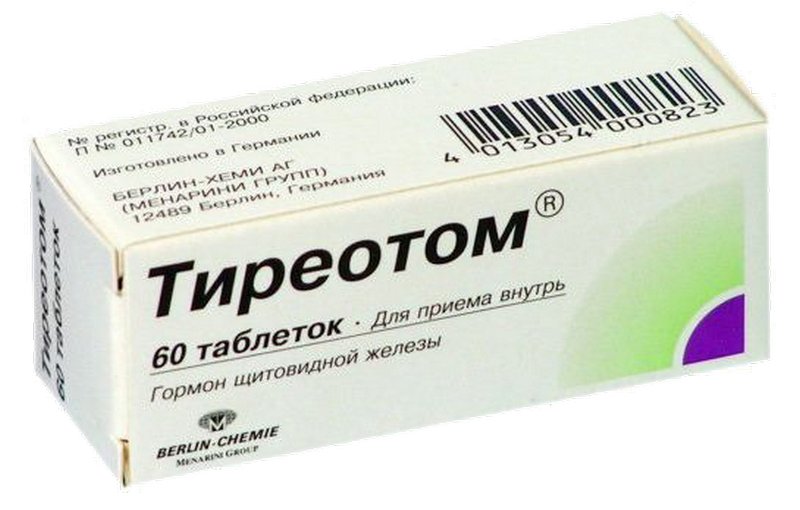 41
Лиотиронин – трийодтиронин (Т3) - является быстродействующим препаратом
 (начало действия ч/з 6-8 часов), 
из организма выводится очень быстро. 
Он в 4-8 раз активнее левотироксина натрия, 
лучше всасывается в ЖКТ. 
Препарат не применяют для обычной заместительной терапии, 
он показан при неотложных состояниях - миксематозной коме и психозе.
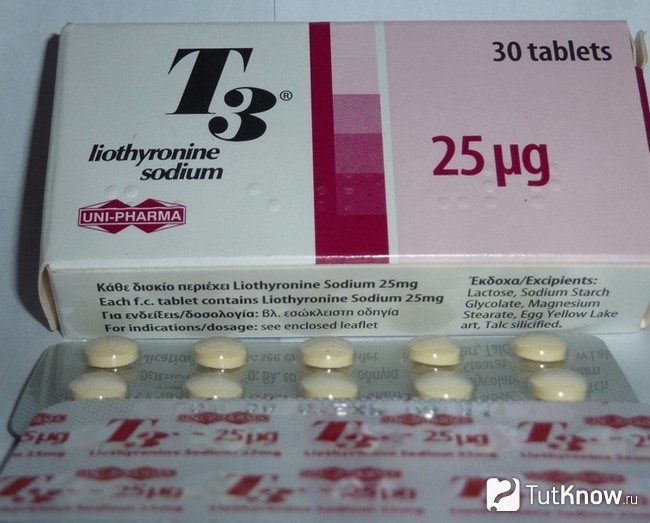 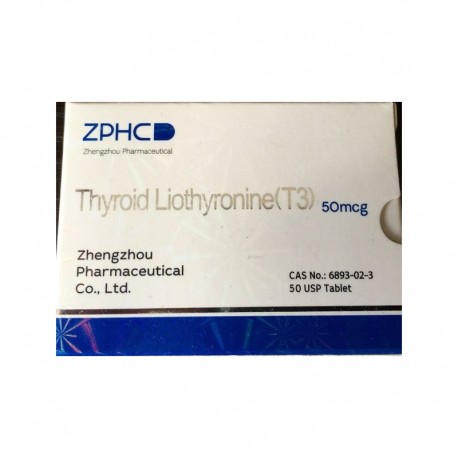 42
Левотироксин натрий (Т4) –медленнодействующий синтетический гормон ЩЖ. Это препарат выбора для заместительной терапии гипотиреоза. 
Тиреотом - комбинированный препарат-левотироксин 120мкг, лиотиронин 40 мкг. Назначают по ½-2 т в сутки. 
Действие начинается быстро за счет лиотиронина, а пролонгация эффекта обусловлена левотироксином. 
Тиреокомб – комбинированный препарат – лиотиронин 10 мкг., левотироксин 70 мкг, йодит калия 150мкг. Назначают по 1 т. 3 раза в день.
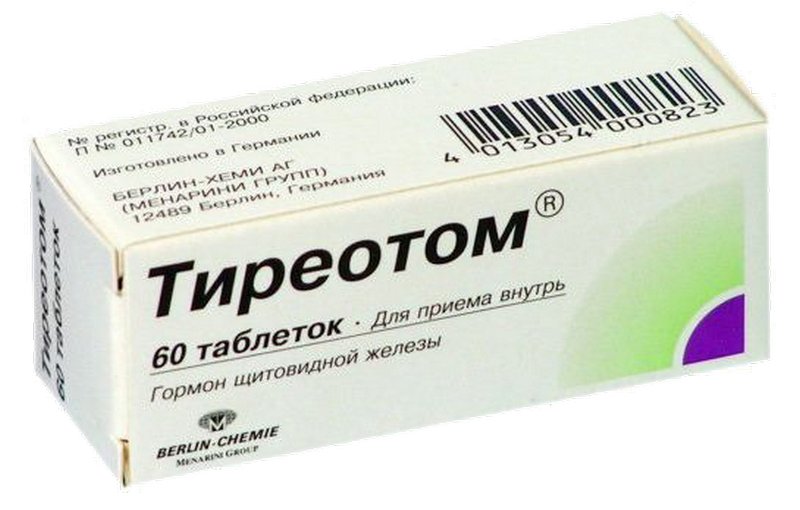 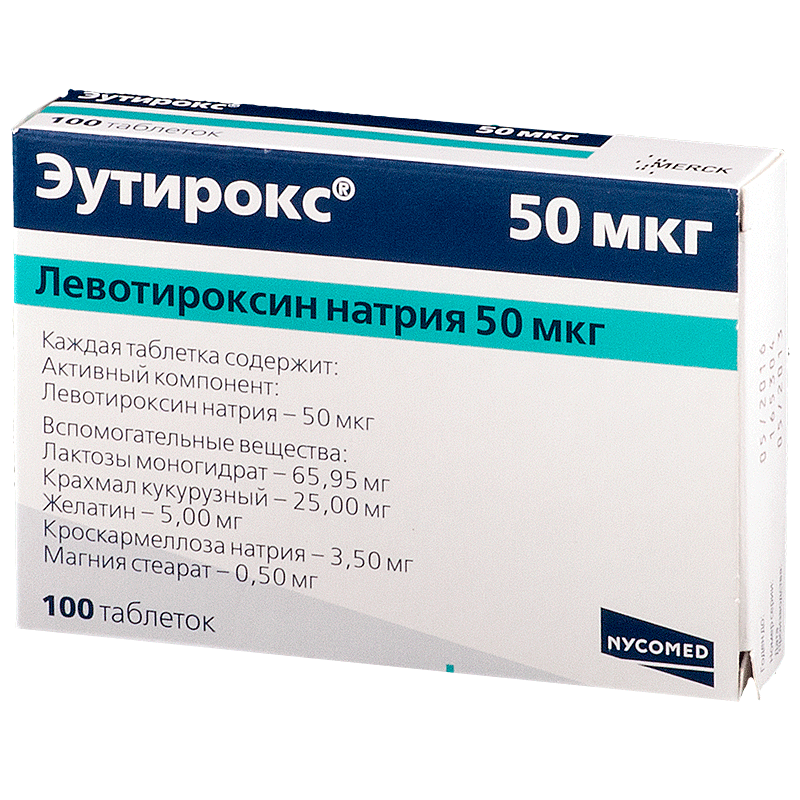 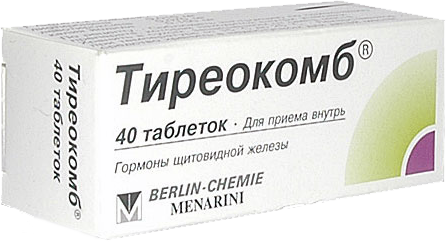 43
Показания к применению: 
первичный и вторичный гипотиреоз;
аутоиммунный тиреоидит; 
ДТЗ в стадии ремиссии с целью предотвращения зобогенного эффекта мерказолила; 
узловой зоб с явлениями гипотиреоза;
диффузный нетоксический зоб.
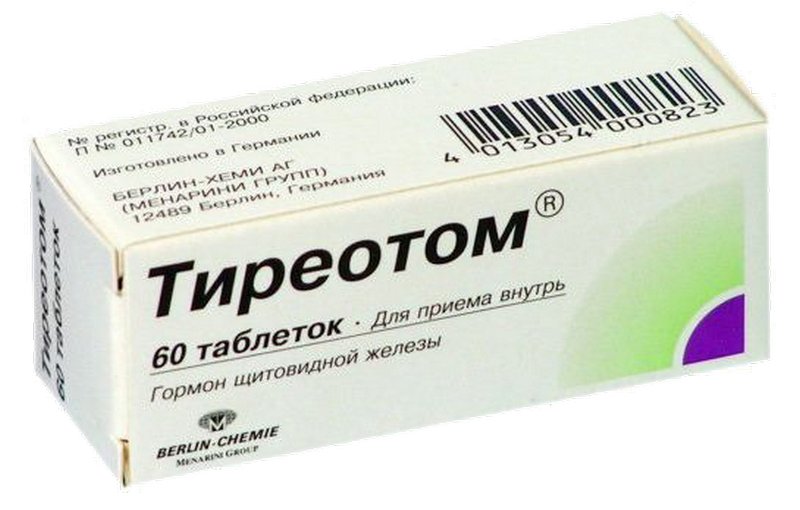 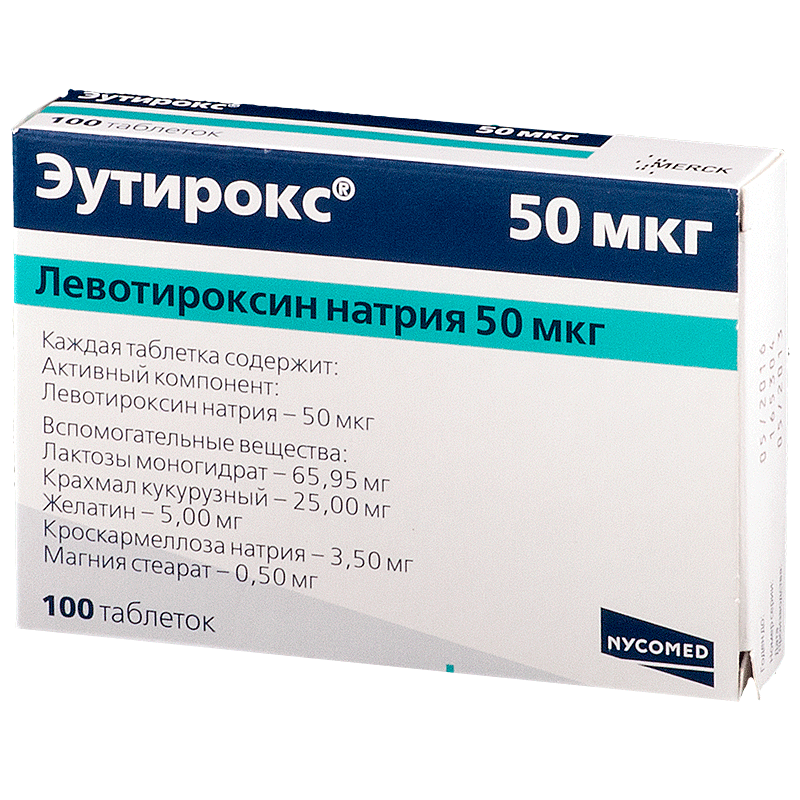 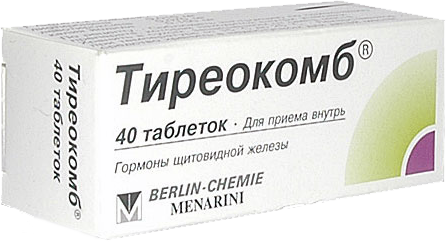 44
Побочные эффекты: 
часто аллергические реакции на тиреоидин, тахикардия, повышение АД при неправильно подобранной дозе, диспептические явления (боли в животе, тошнота).
Противопоказания: 
абсолютные противопоказания отсутствуют, т. к. их назначают с целью заместительной терапии в качестве жизненнонеобходимой.
Осторожно назначать у больных в острый период ИМ, с высокой артериальной гипертонией, ХИБС, нарушениями функции печени и почек.
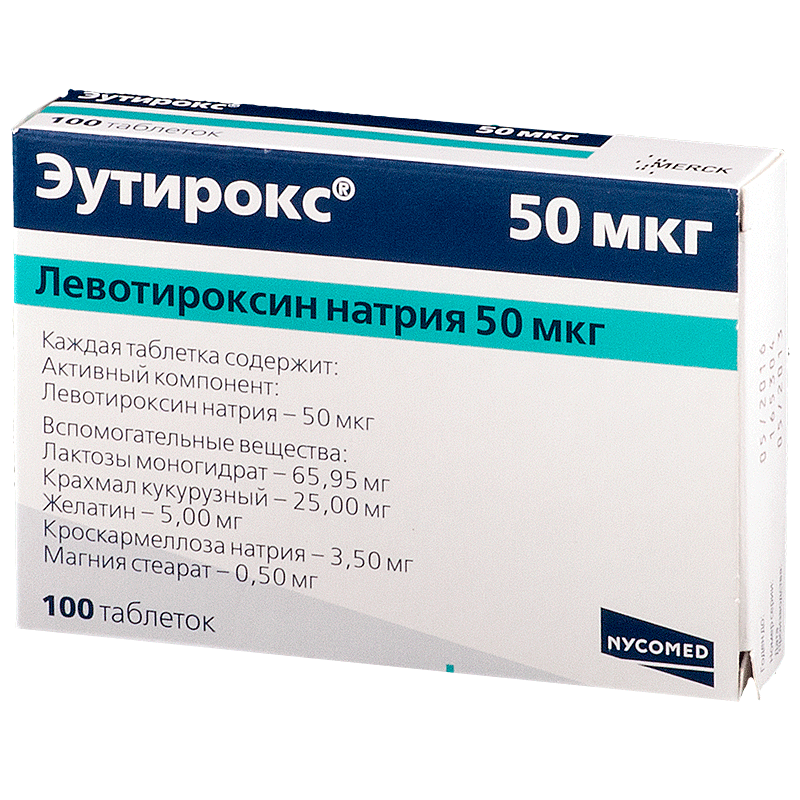 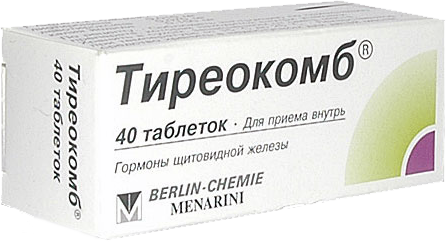 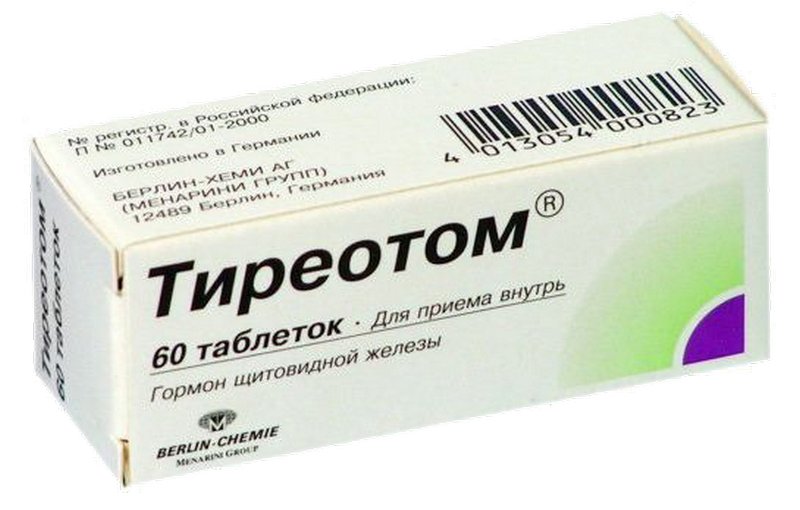 45
Антитиреоидные средства 
Показанием к назначению этой группы является гипертиреоз, связанный с повышением функции ЩЖ и уровня тиреоидных гормонов в крови. 
Проявление гипертиреоза - диффузный токсический зоб (ДТЗ). 
Лечение ДТЗ тиреостатическими средствами: 
мерказолил (тиамазол), 
пропилтиоурацил (пропицил). 
Механизм действия: они блокируют синтез тиреоидных гормонов (препятствуют образованию Т3 и Т4), 
пропицил не проходит ч/з плацентарный барьер, поэтому его назначают беременным.
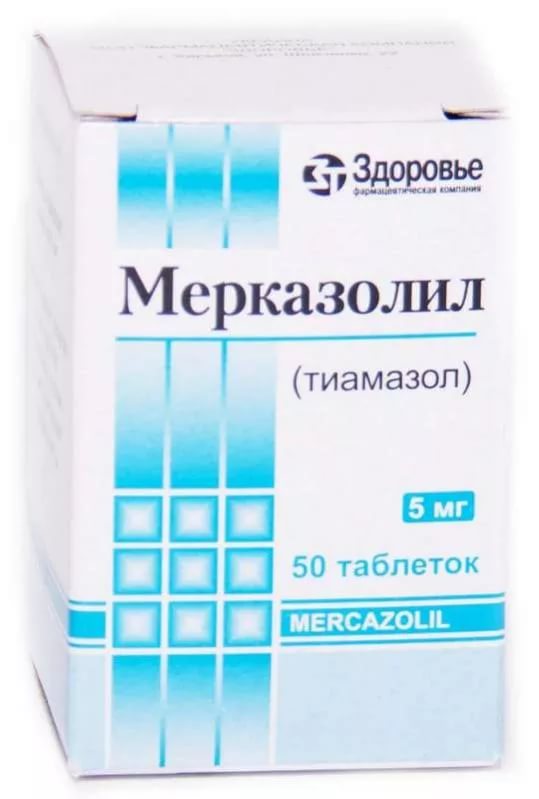 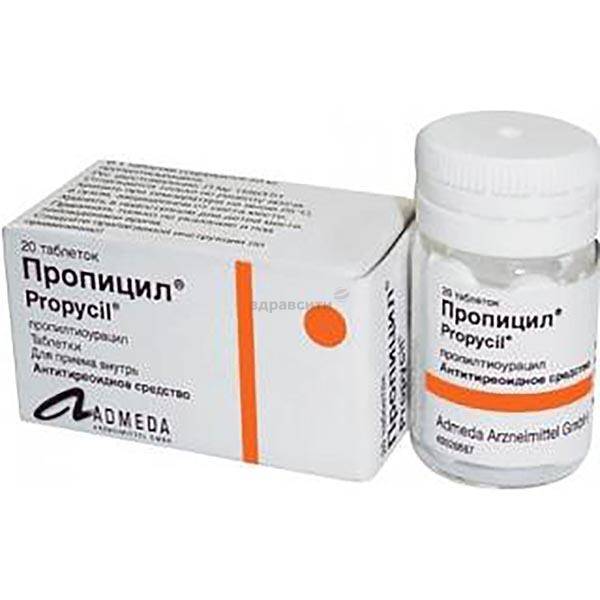 46
Мерказолил участвует в окислении йодидов, что приводит к торможению образования тироксина.
Начинают прием с 10 мг 3 раза в сутки,
поддерживающая доза 5-10 мг/сут. 
при приеме внутрь мерказолил быстро всасывается (в теч. 20-30 мин) в кишечнике. 
Т1/2 составляет 6 часов. 
70% дозы экскретируется с мочой в метаболизированном виде в
    течение 48 часов.
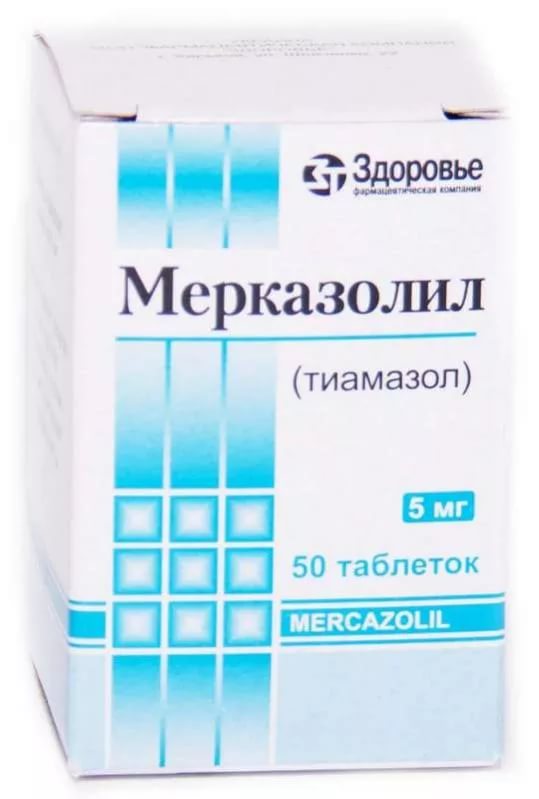 47
Противопоказания: беременность, лактация, заболевание крови с лейкопенией, 
узловой зоб – относительное противопоказание. 
Побочные эффекты: возможны – лейкопения, аллергические р-и.
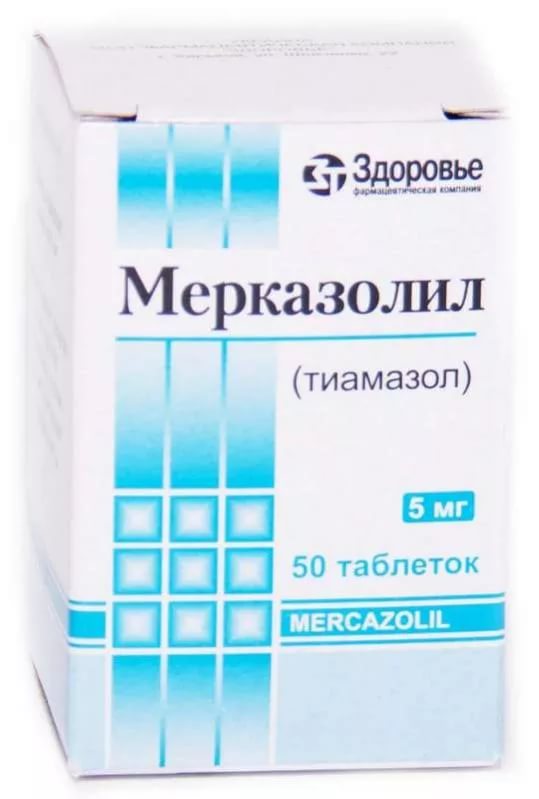 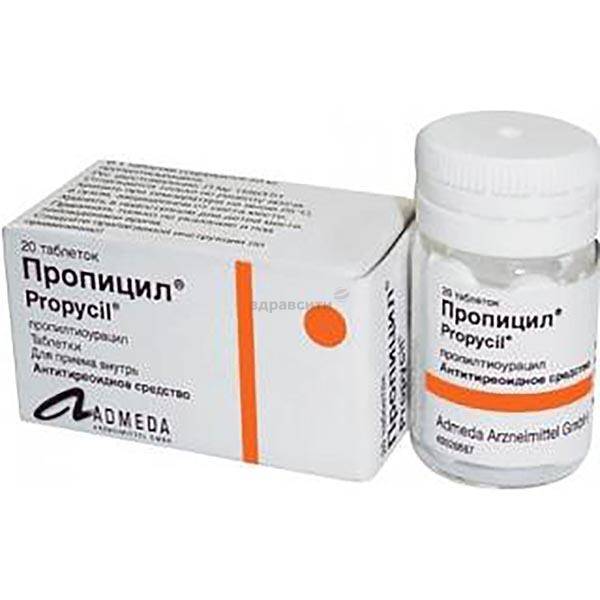 48
Лекарственное взаимодействие: 
Нельзя с сульфаниламидами (угнетают лейкопоэз). 
Эффективно - с БАБ-ускоряют наступление ремиссии (т.к.  блокируют б-стимулирующий эффект тиреоидных гормонов, уменьшают переход Т4 в Т3. Противопоказания к применению 
 туберкулез легких, нефриты, фурункулез, крапивница, беременность.
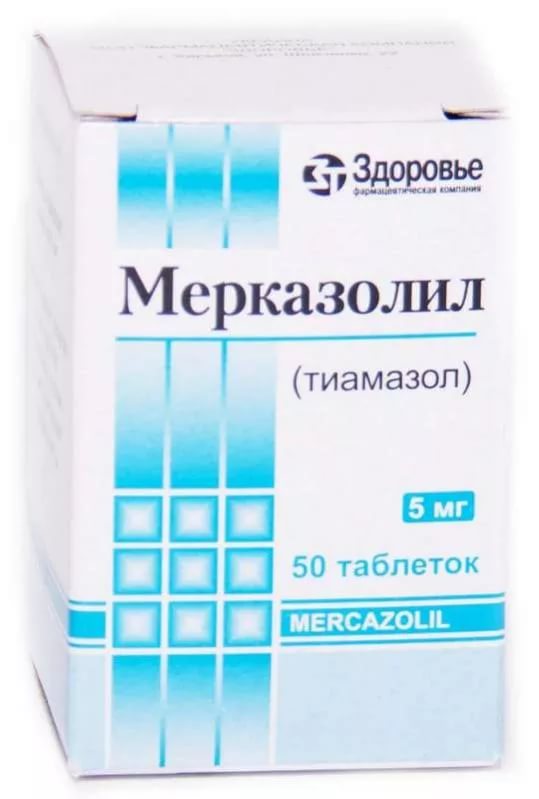 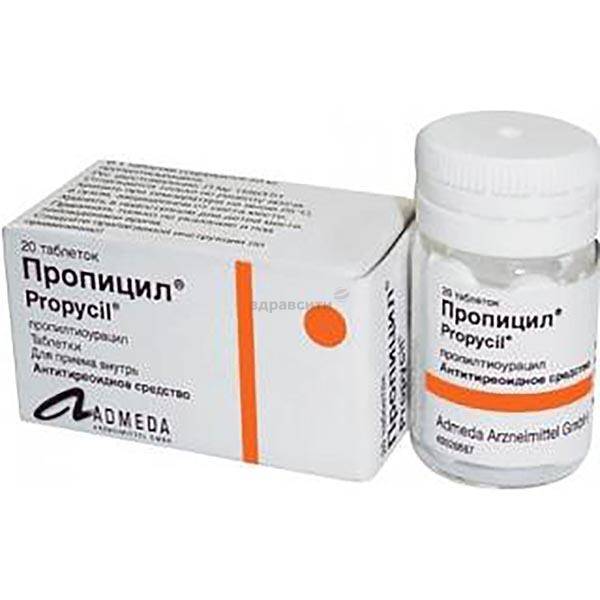 49
Критерии оценки эффективности и безопасности лекарственных средств, применяемых при патологии щитовидной железы 
Клинические:
 • Контроль динамики состояния больного (самочувствие больного, изменение массы тела, чсс, АД, состояние кожи и слизистых); 
• Контроль нежелательных реакций на препараты.
Лабораторно - инструментальные 
• Определение уровня тиреоидных гормонов крови; 
• Общий анализ крови не реже 1 раза в неделю; 
• ЭКГ;
50
Спасибо за внимание!
51